Carbon Fast
Lenten Calendar
Aidan Johnson
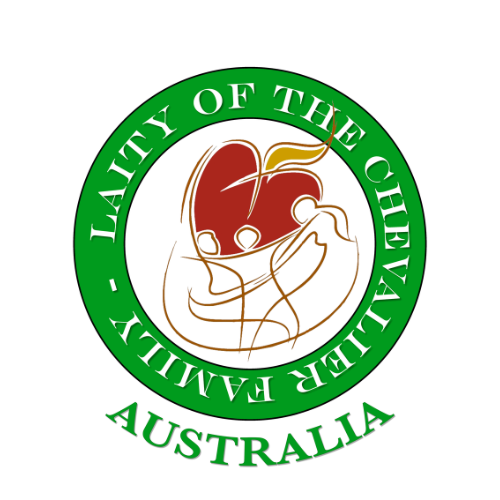 Laity of the Chevalier Family Australia
Spirituality of the Heart in an Australian Lay Context
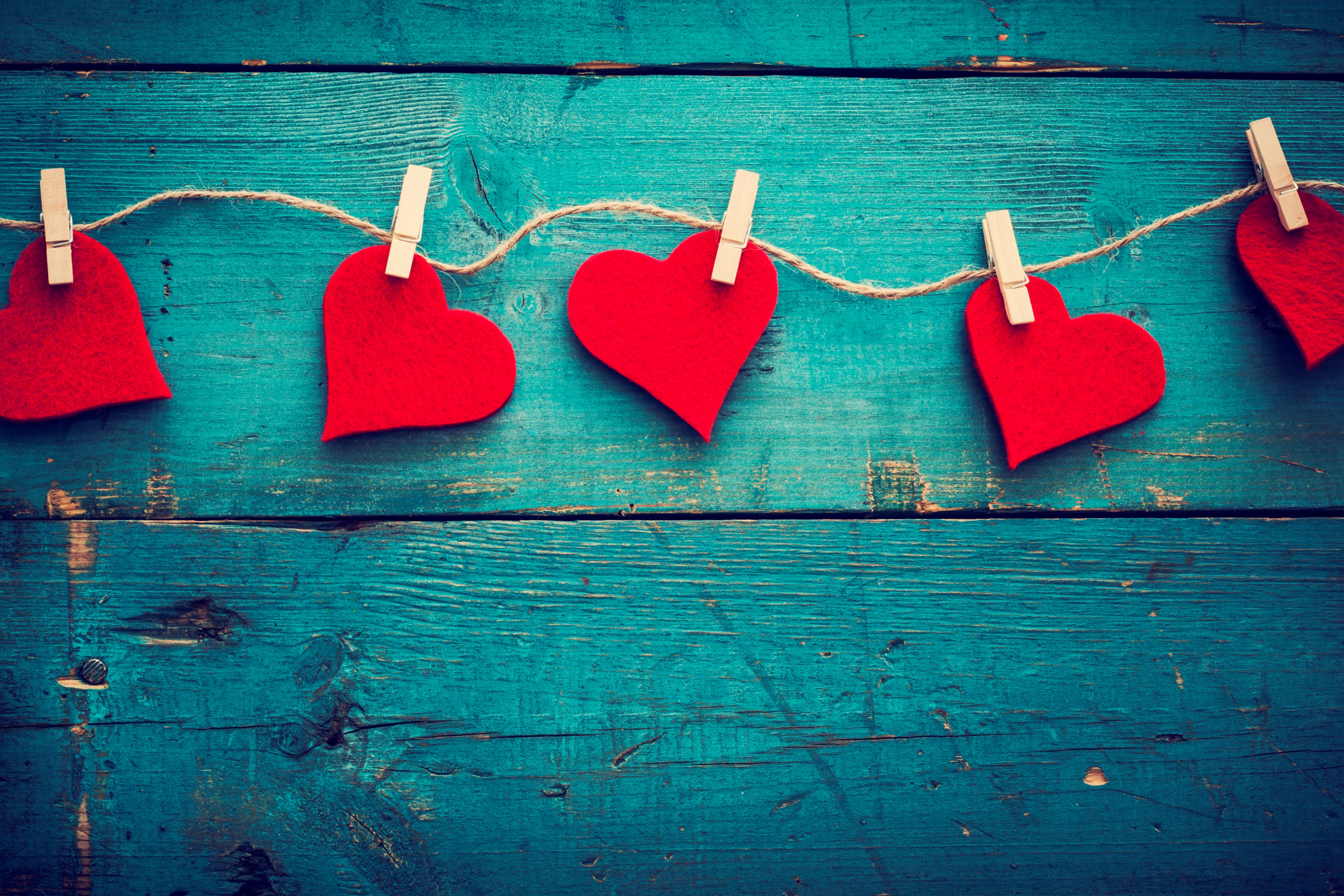 Carbon Fast Lenten Calendar
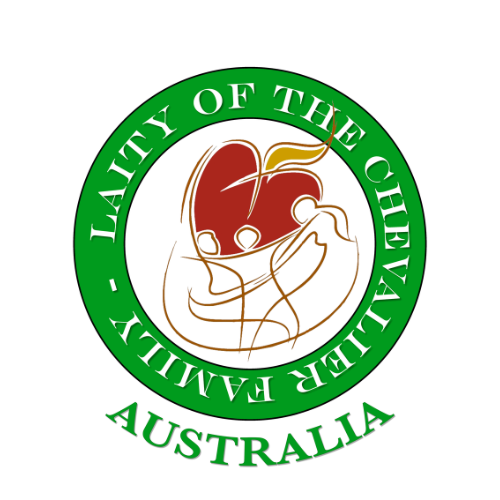 Laity of the Chevalier Family Australia
Spirituality of the Heart in an Australian Lay Context
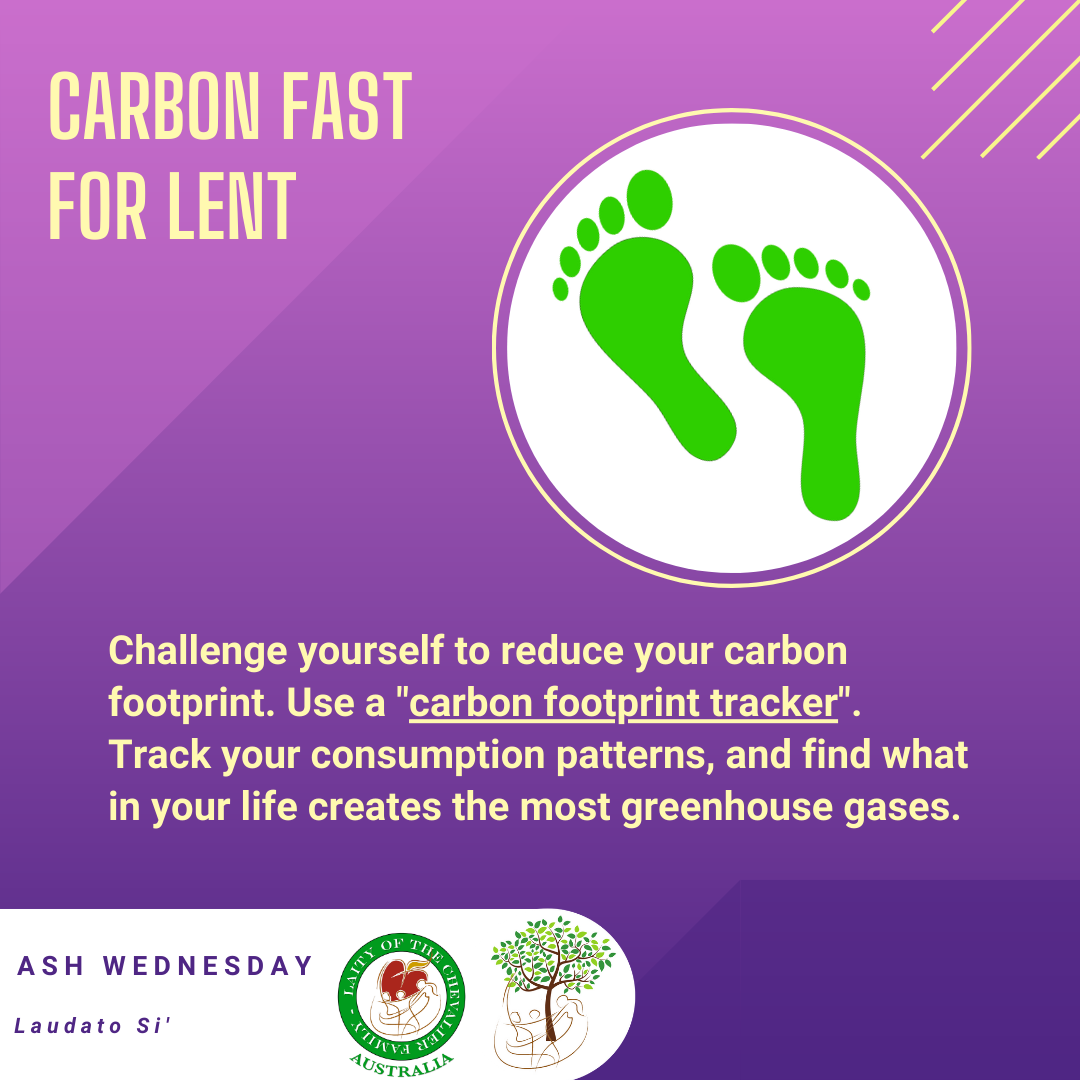 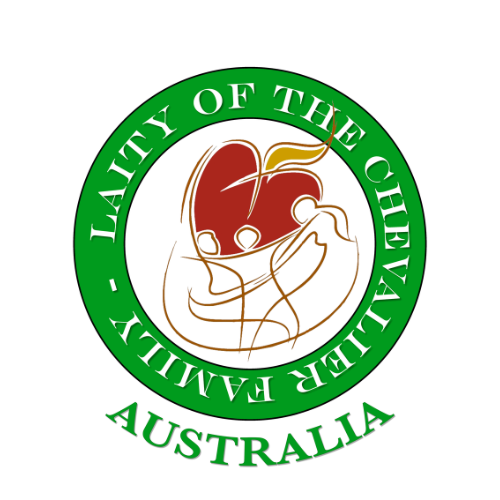 Laity of the Chevalier Family Australia
Spirituality of the Heart in an Australian Lay Context
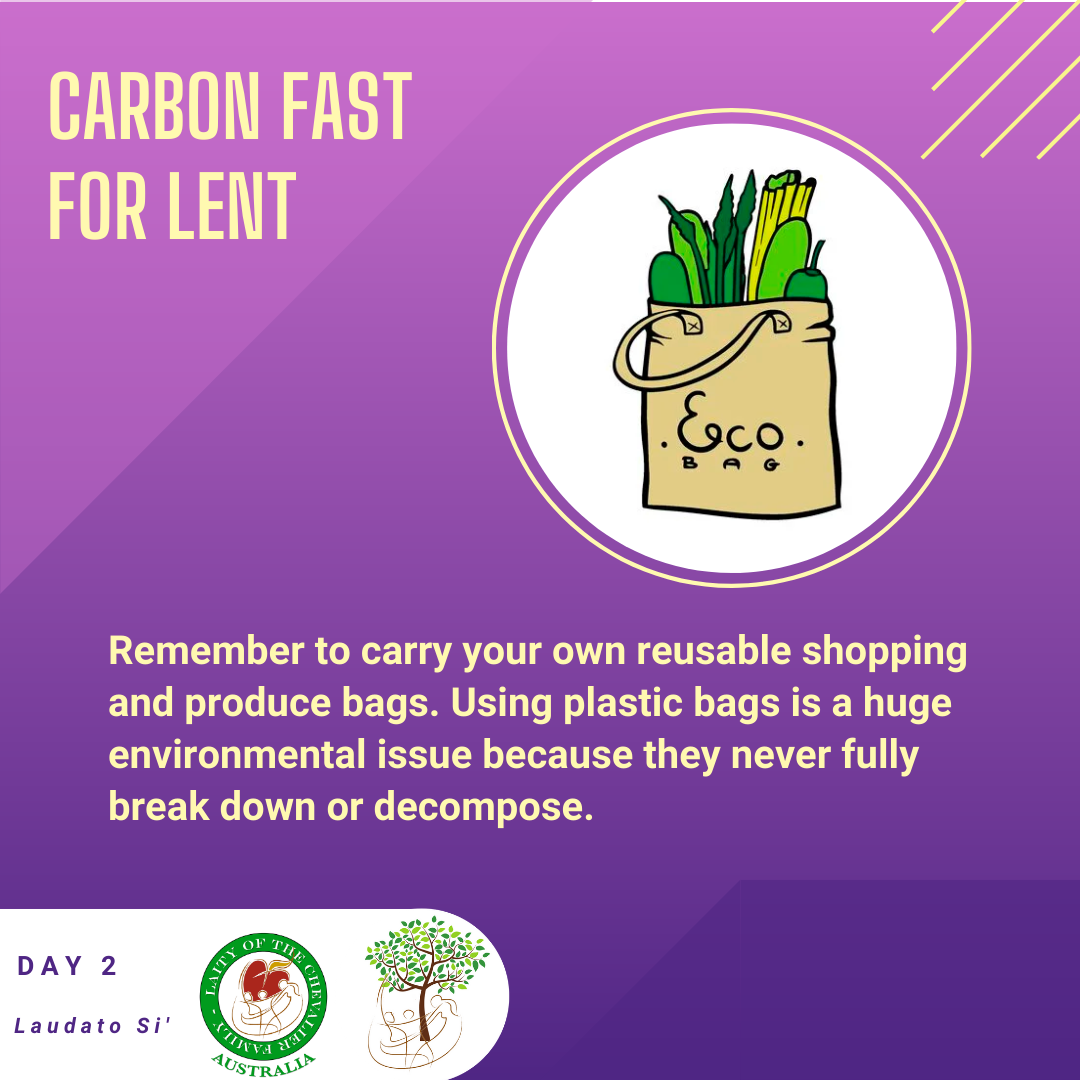 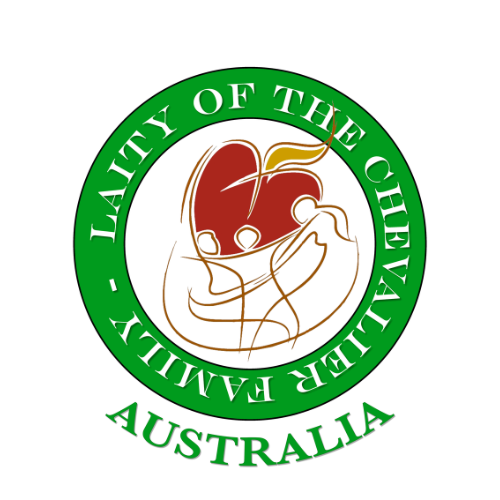 Laity of the Chevalier Family Australia
Spirituality of the Heart in an Australian Lay Context
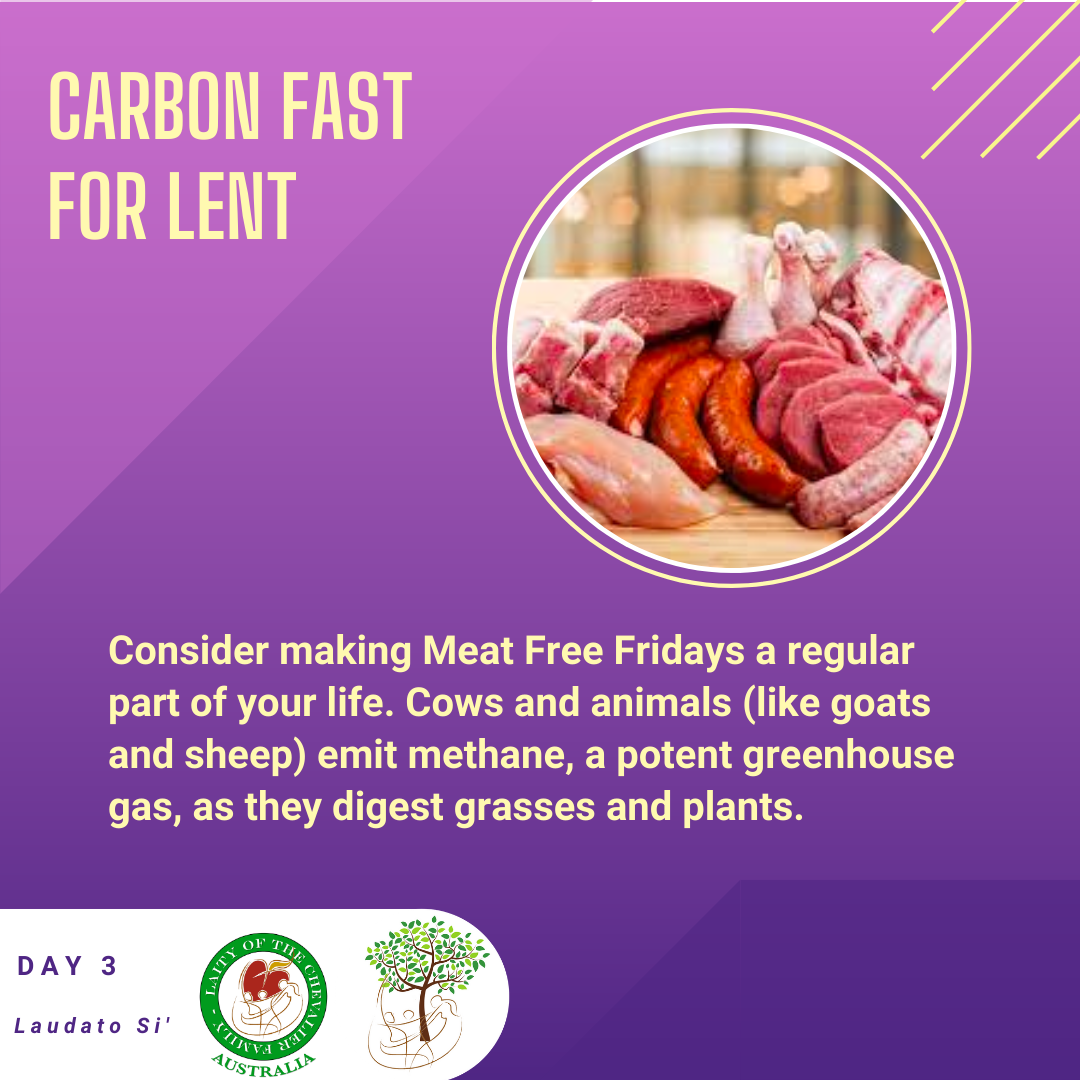 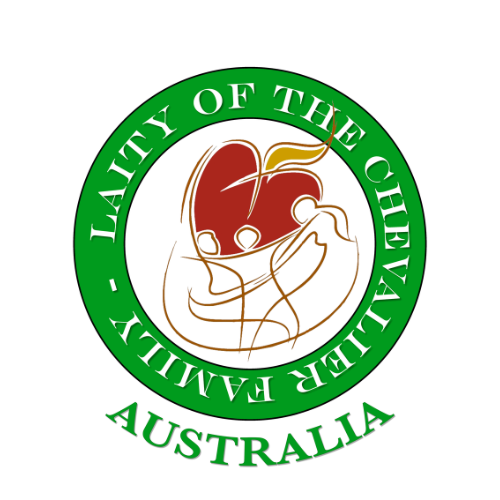 Laity of the Chevalier Family Australia
Spirituality of the Heart in an Australian Lay Context
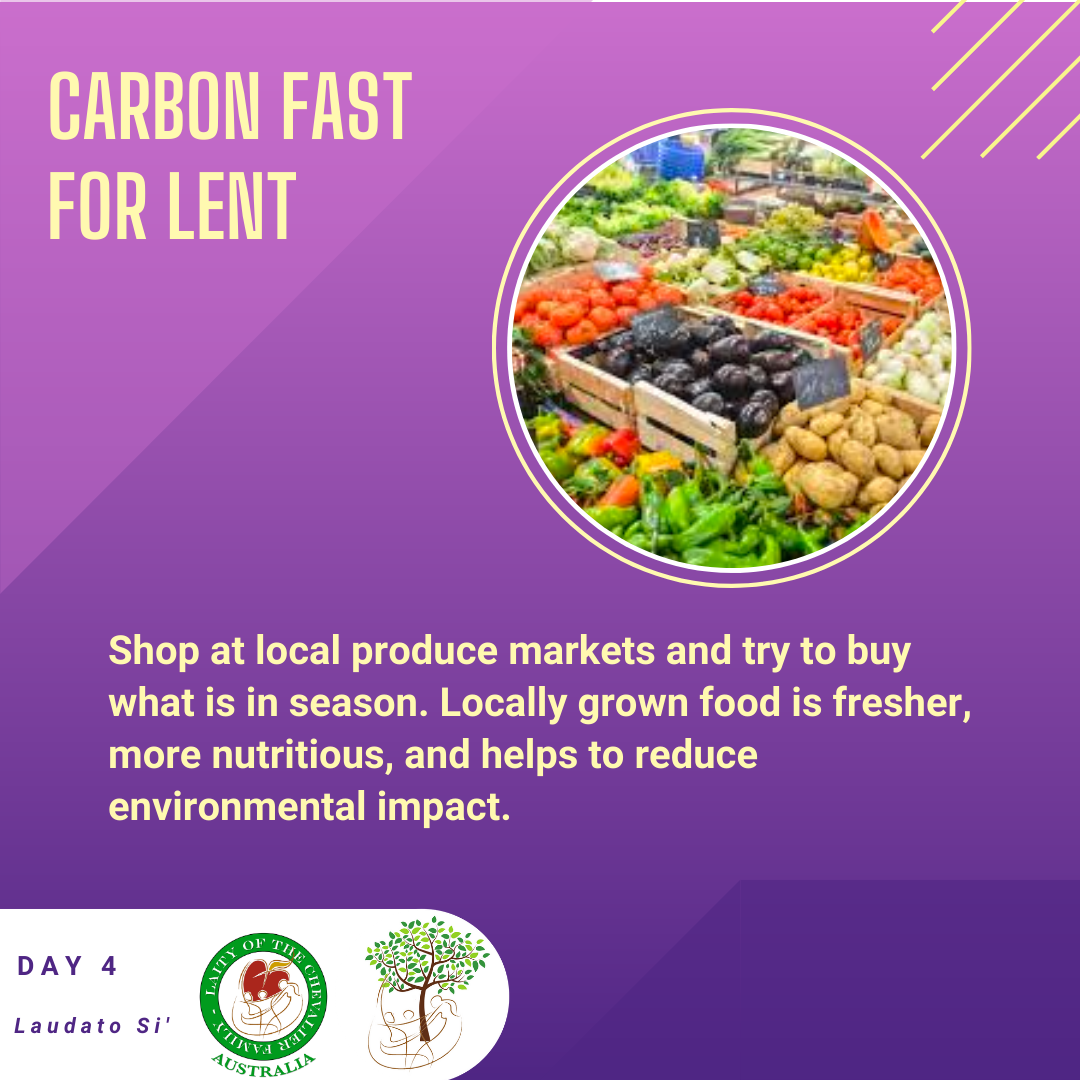 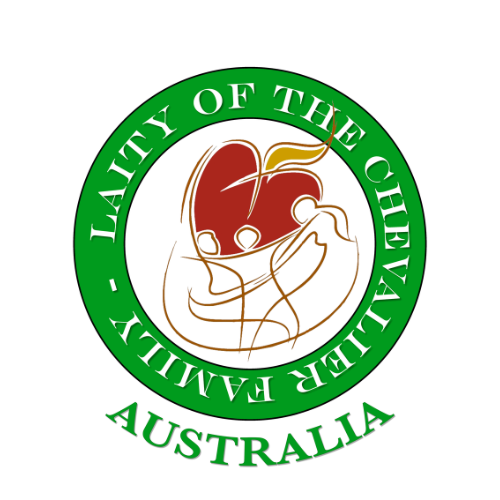 Laity of the Chevalier Family Australia
Spirituality of the Heart in an Australian Lay Context
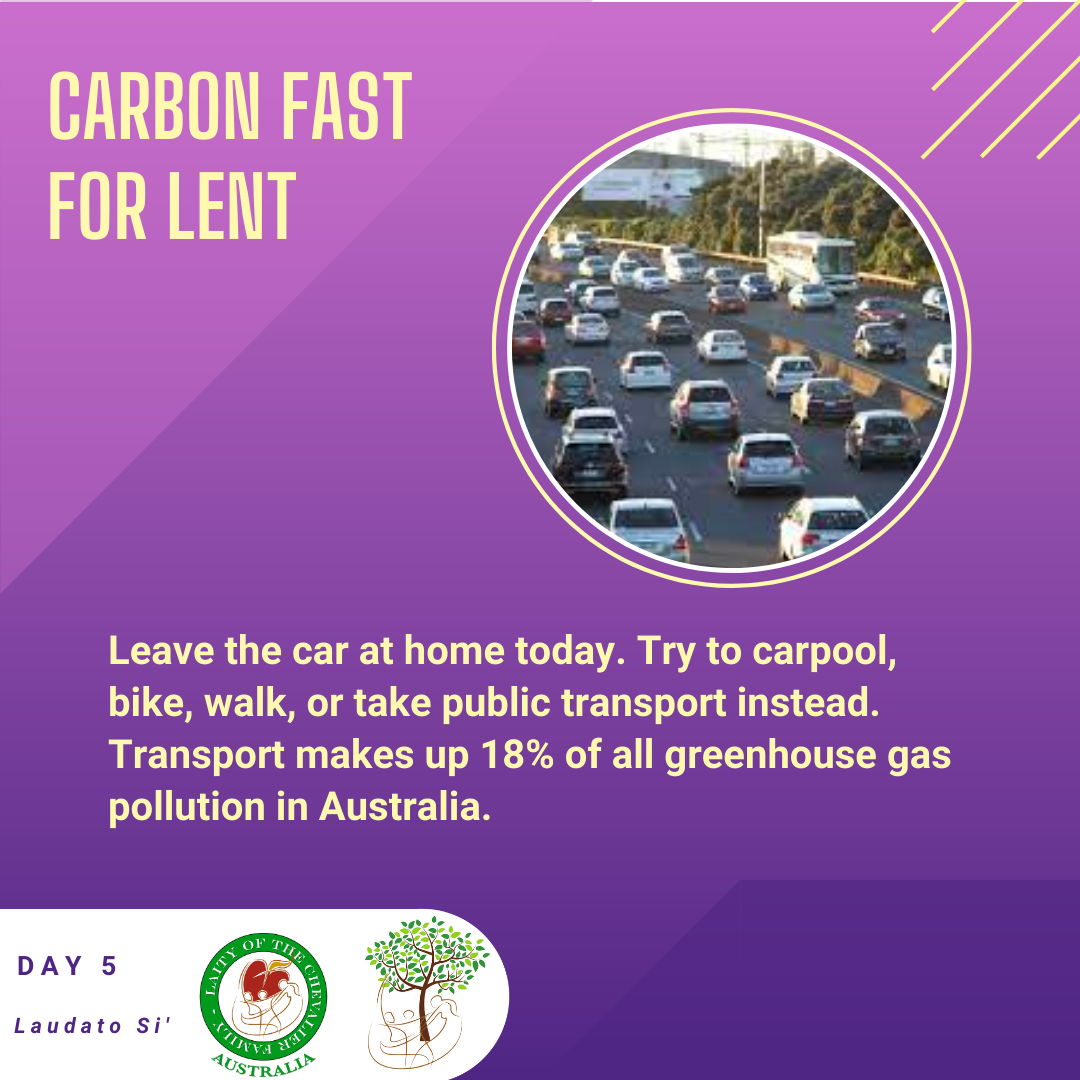 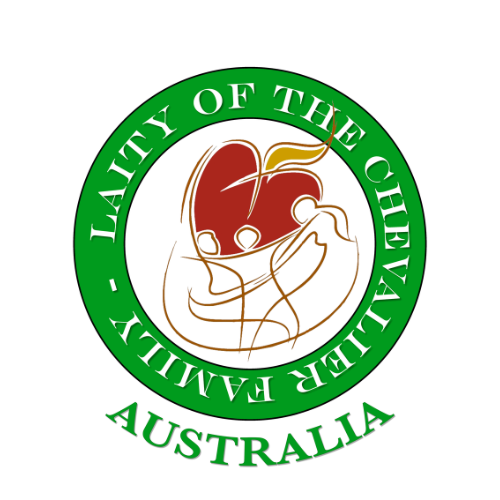 Laity of the Chevalier Family Australia
Spirituality of the Heart in an Australian Lay Context
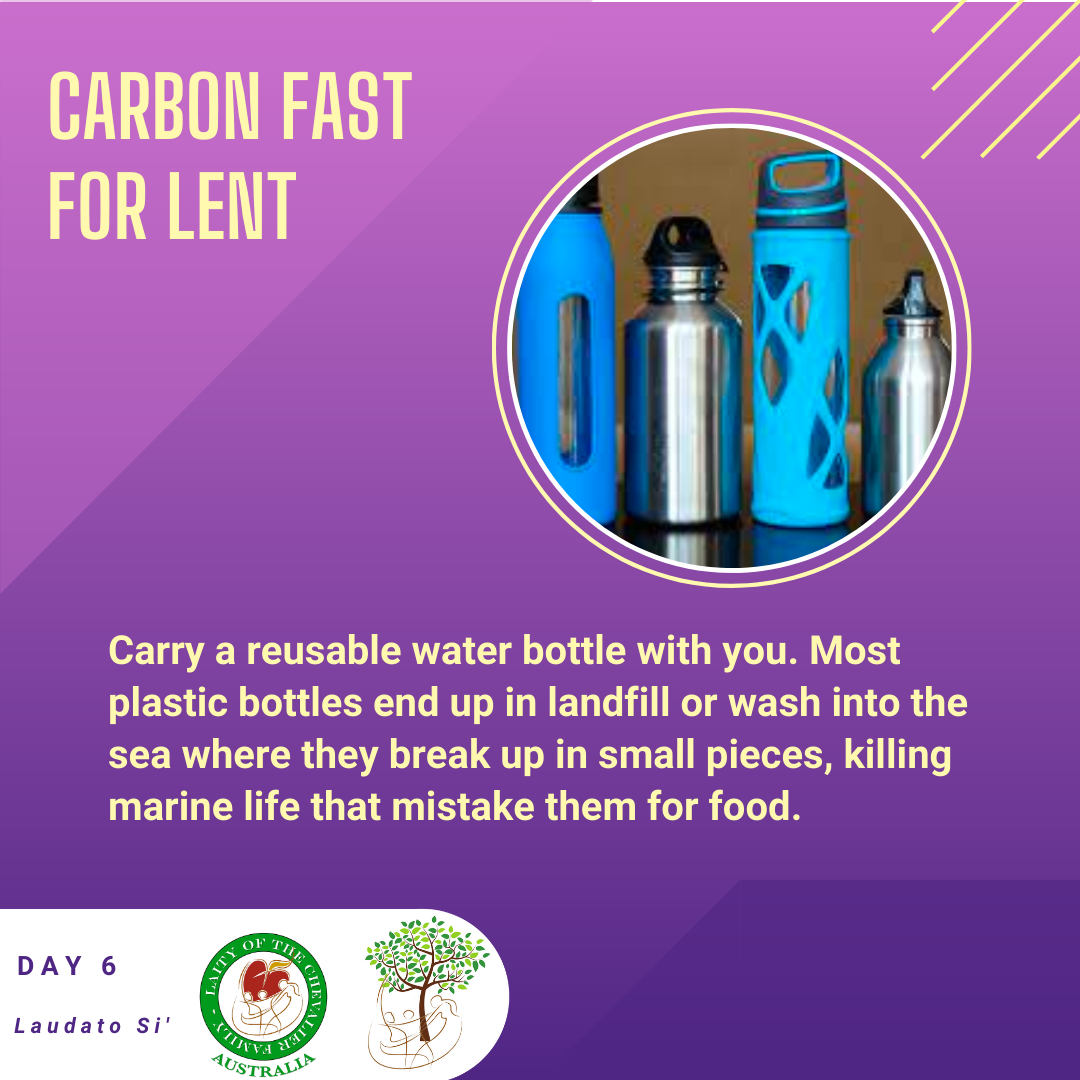 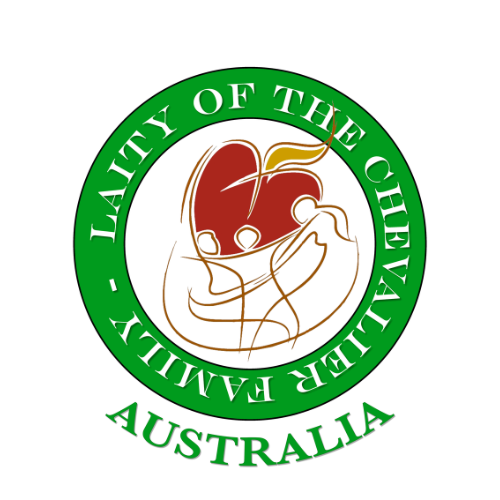 Laity of the Chevalier Family Australia
Spirituality of the Heart in an Australian Lay Context
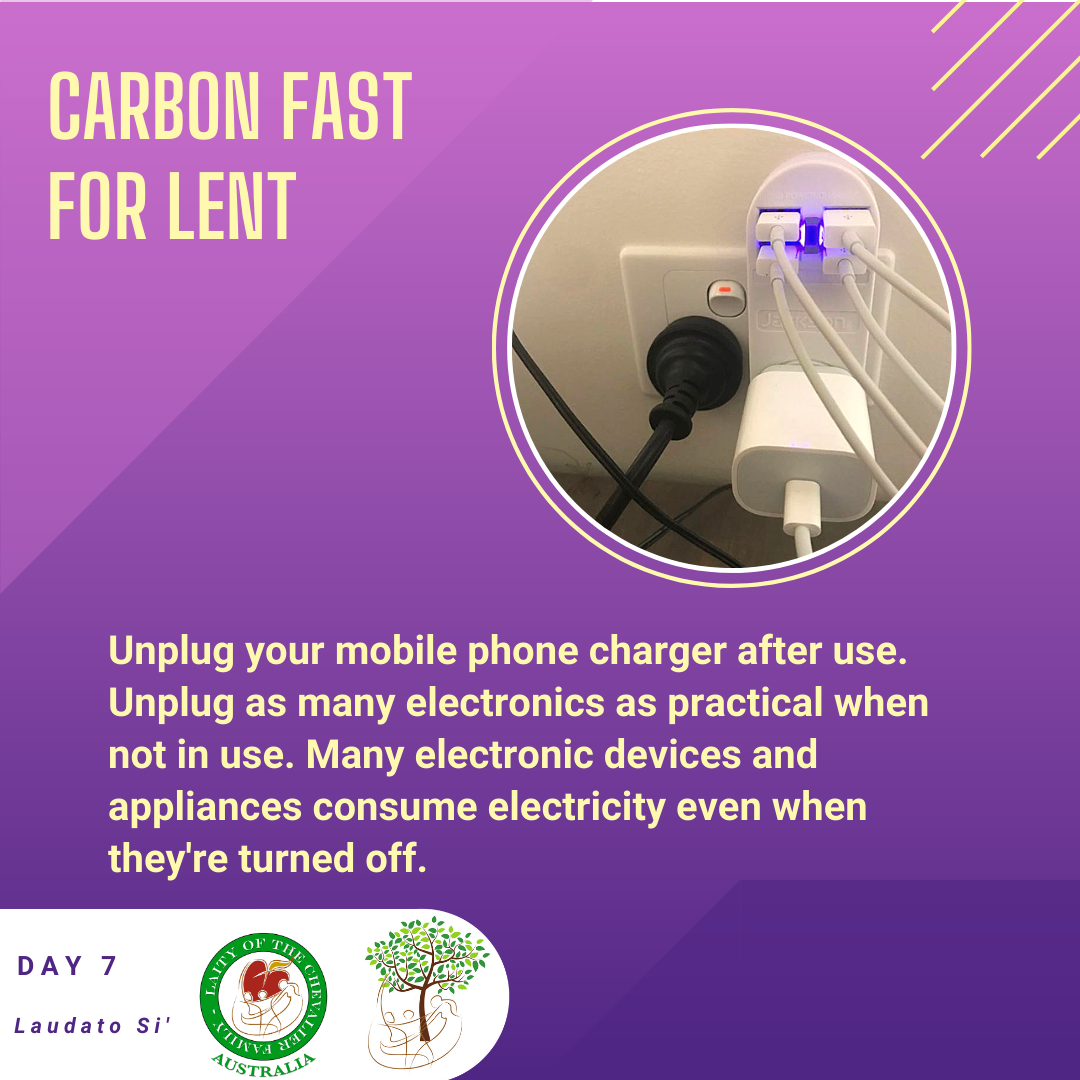 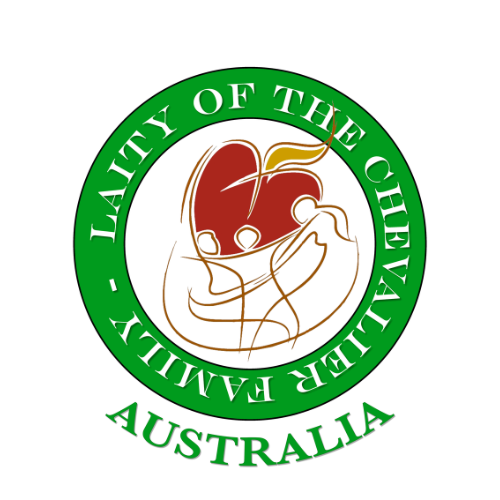 Laity of the Chevalier Family Australia
Spirituality of the Heart in an Australian Lay Context
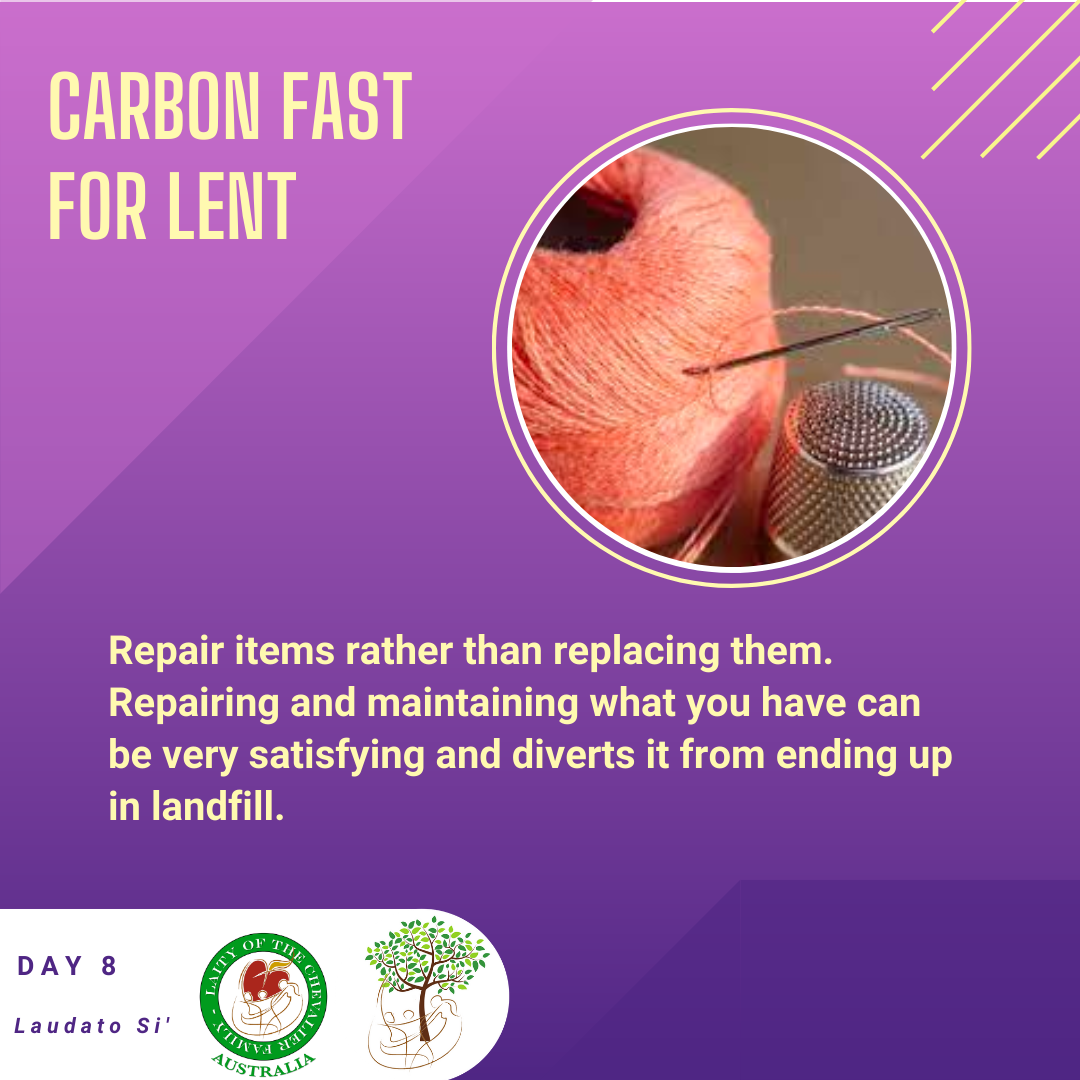 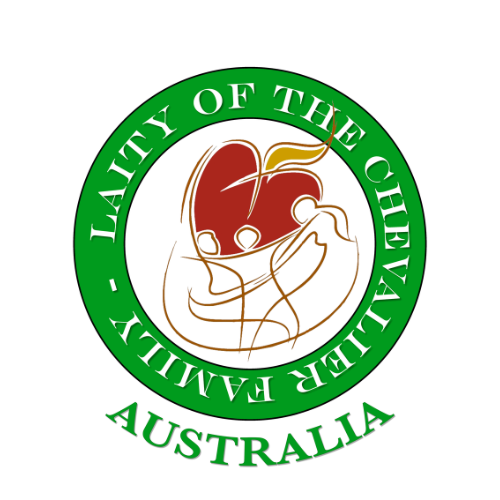 Laity of the Chevalier Family Australia
Spirituality of the Heart in an Australian Lay Context
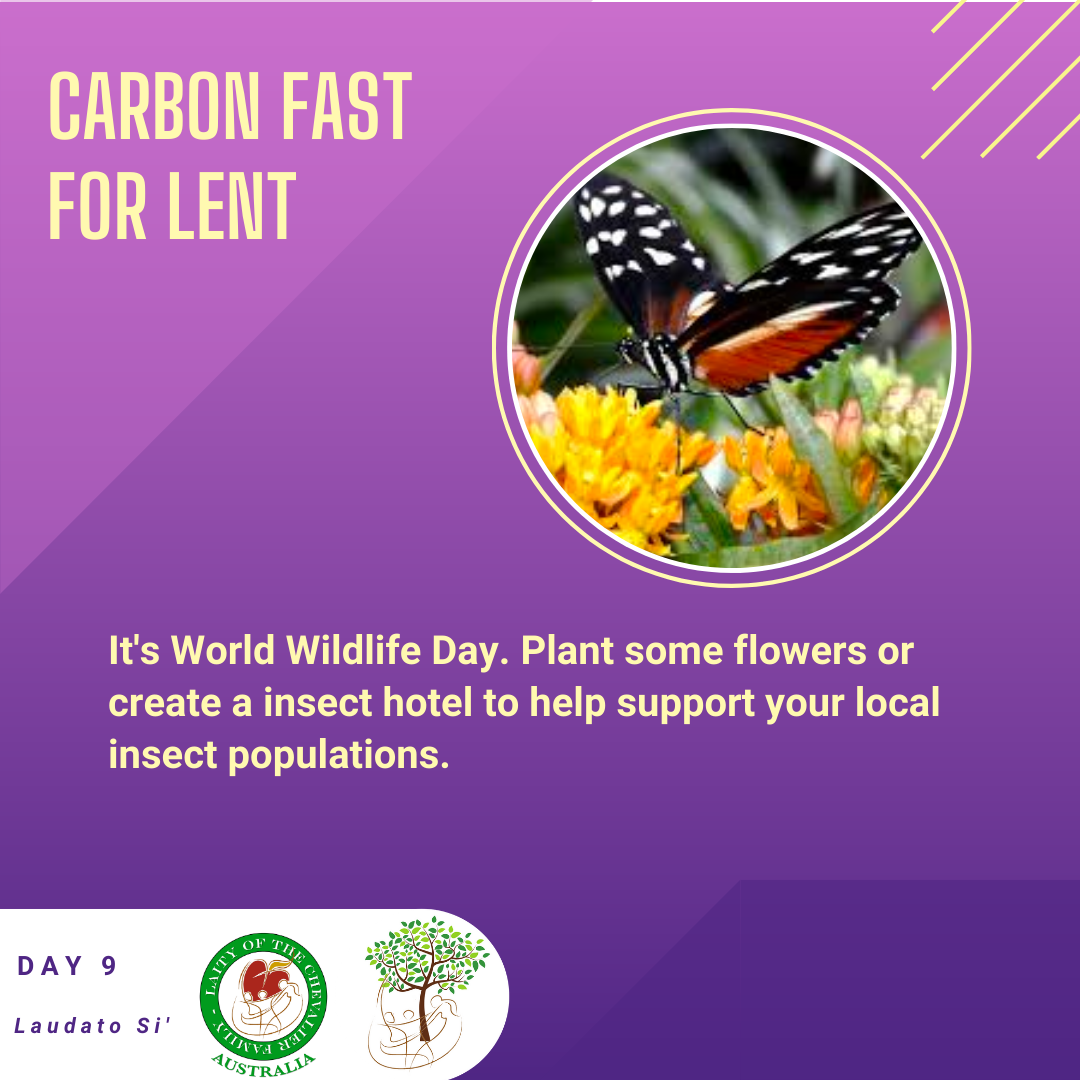 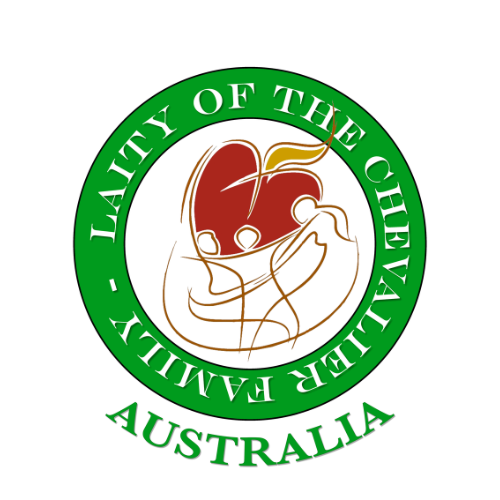 Laity of the Chevalier Family Australia
Spirituality of the Heart in an Australian Lay Context
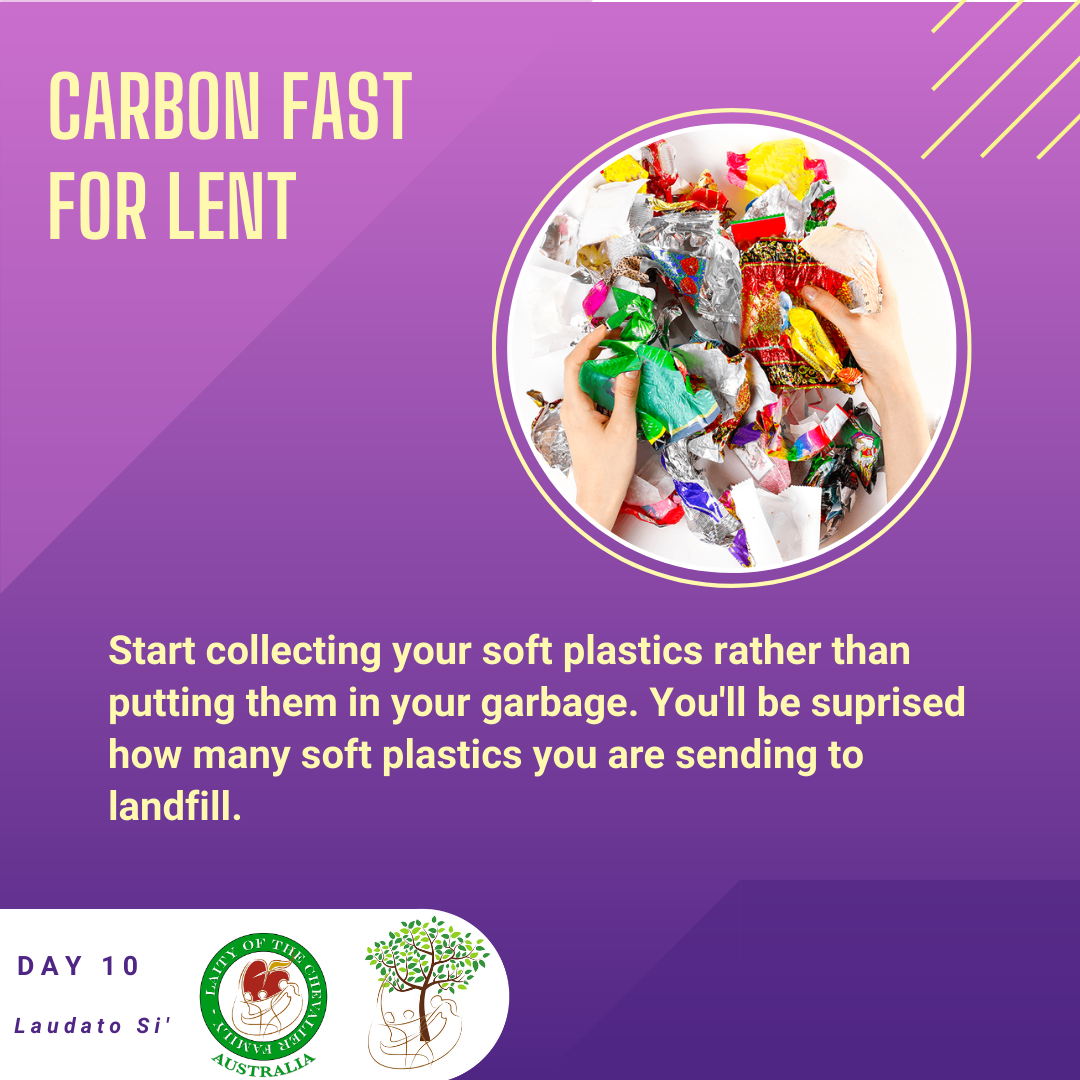 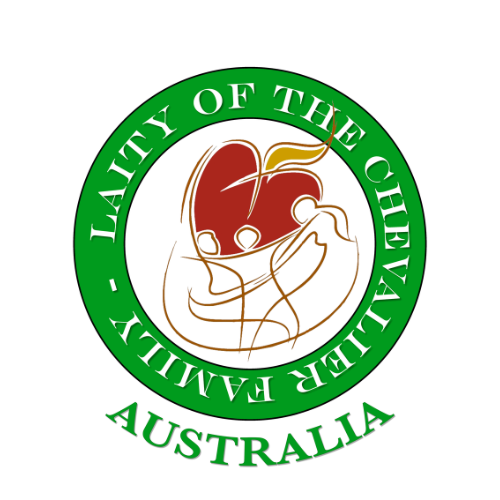 Laity of the Chevalier Family Australia
Spirituality of the Heart in an Australian Lay Context
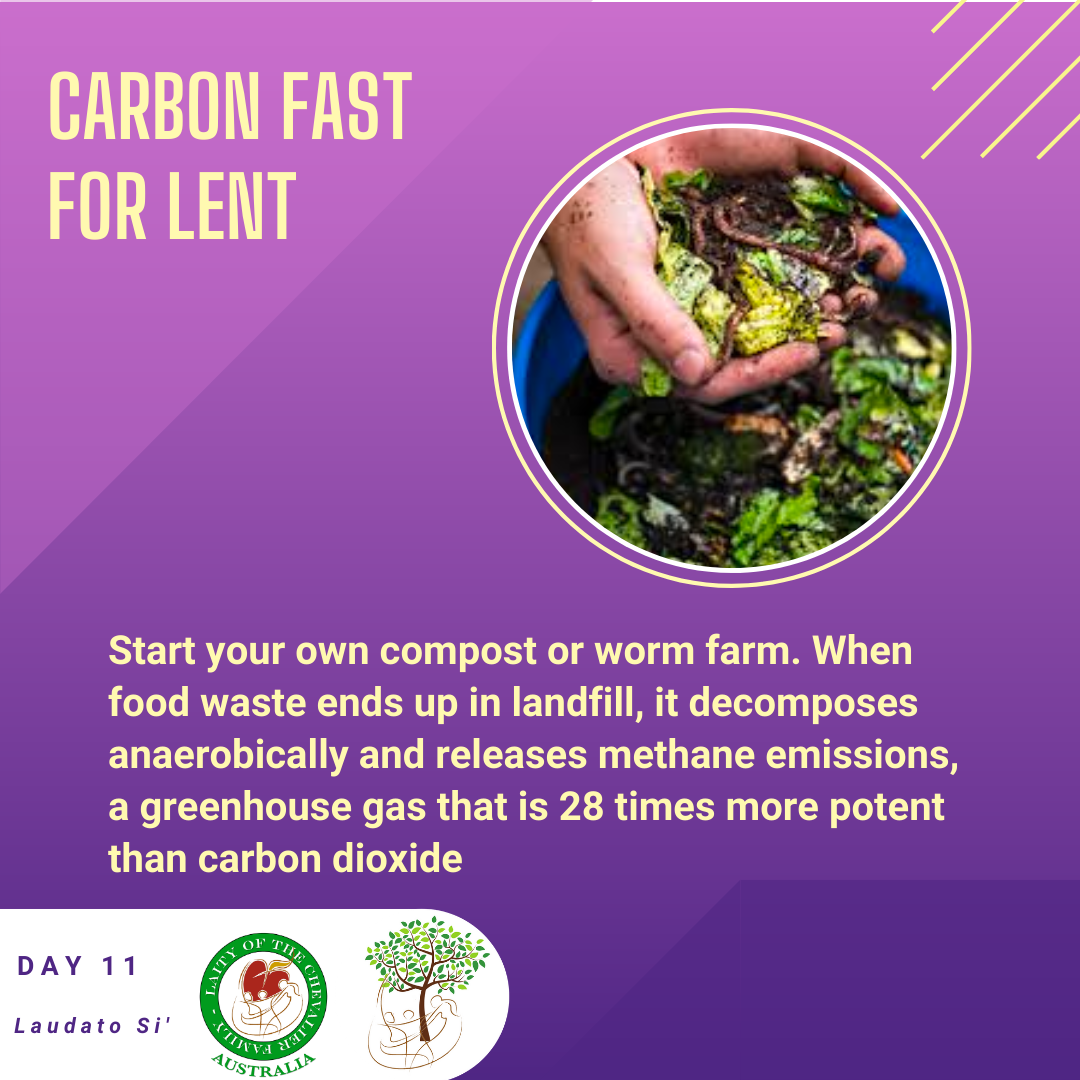 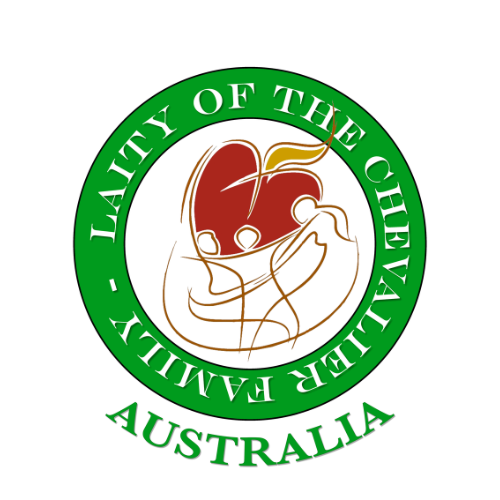 Laity of the Chevalier Family Australia
Spirituality of the Heart in an Australian Lay Context
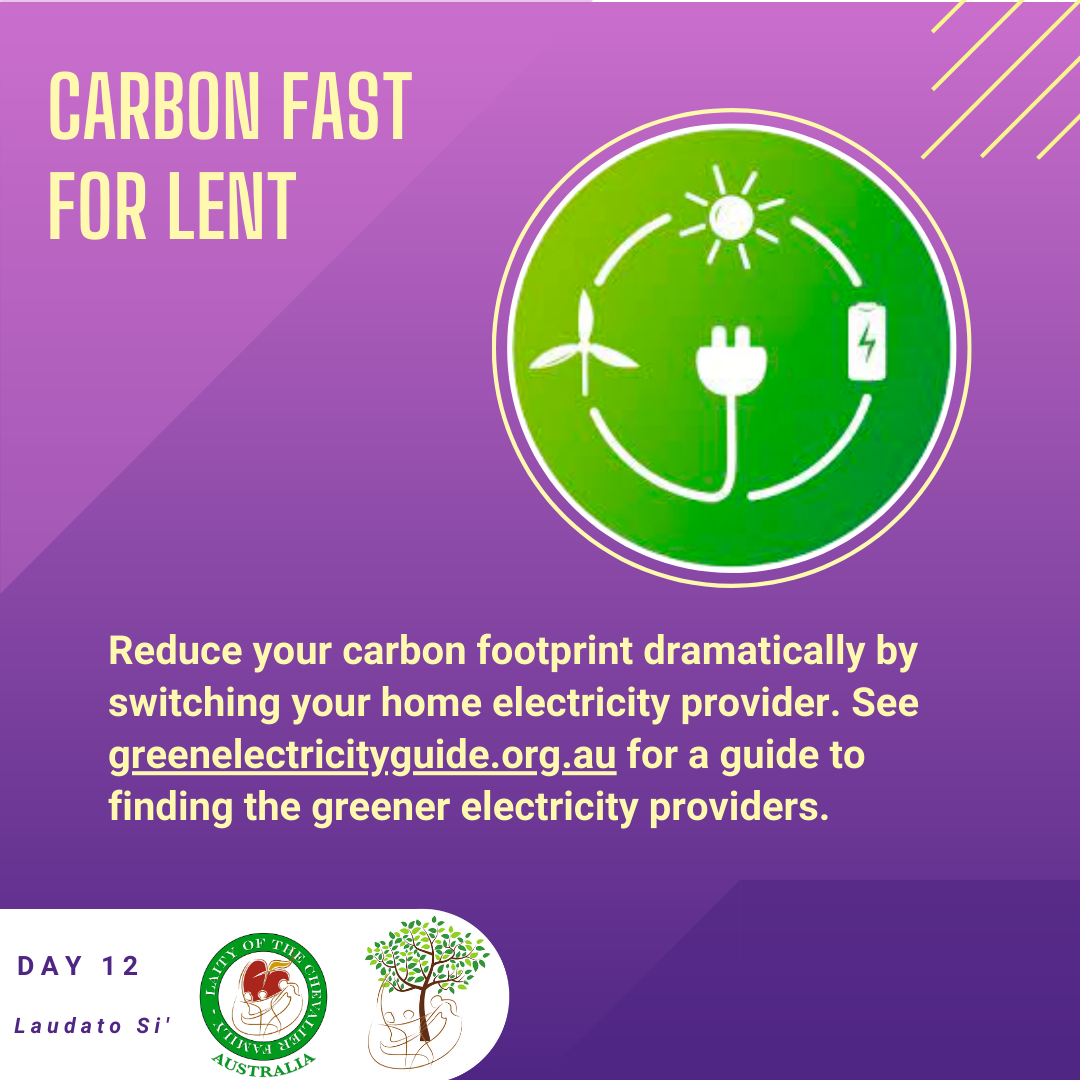 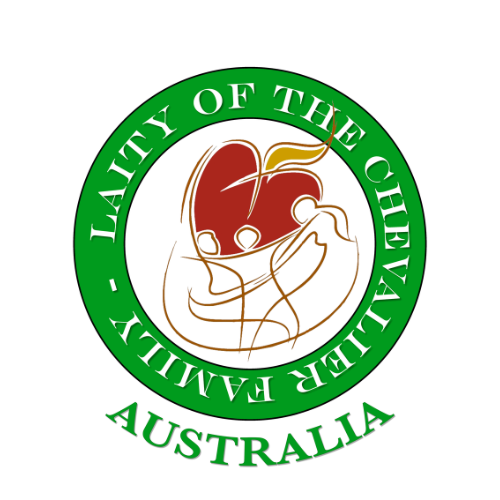 Laity of the Chevalier Family Australia
Spirituality of the Heart in an Australian Lay Context
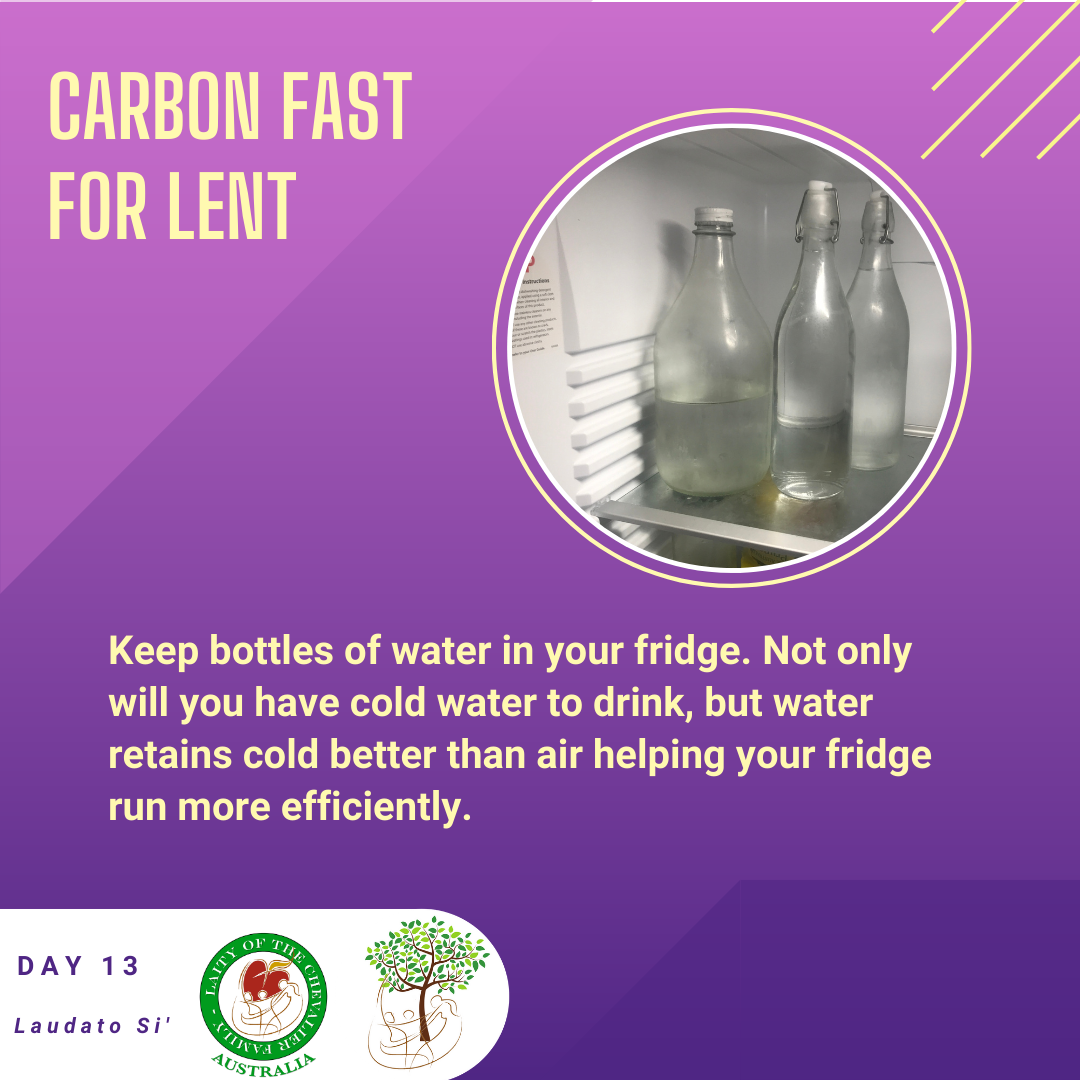 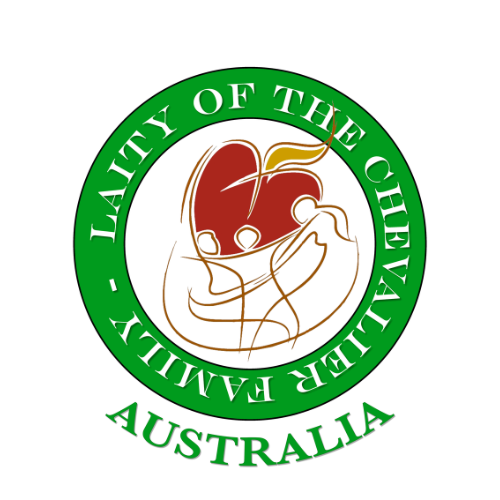 Laity of the Chevalier Family Australia
Spirituality of the Heart in an Australian Lay Context
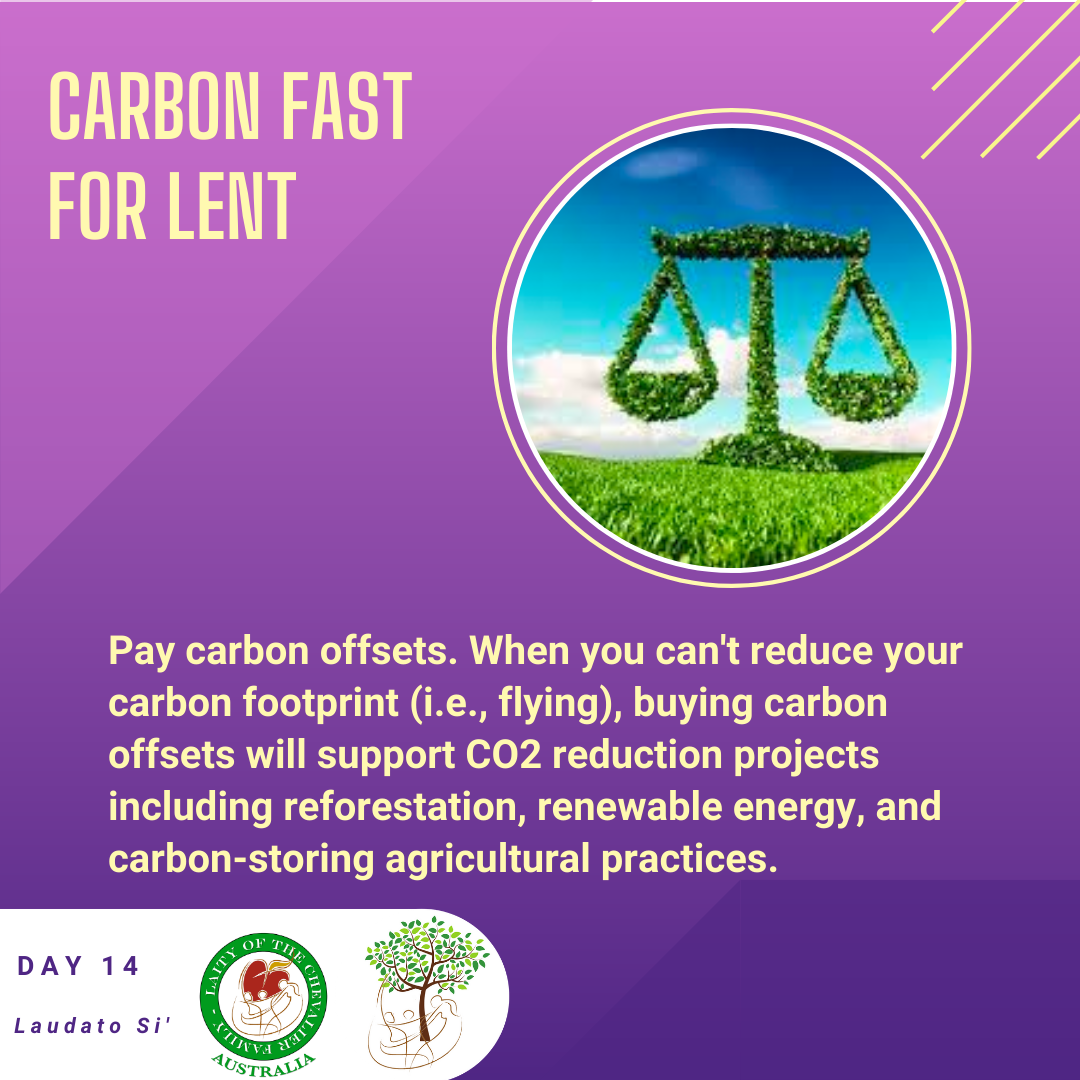 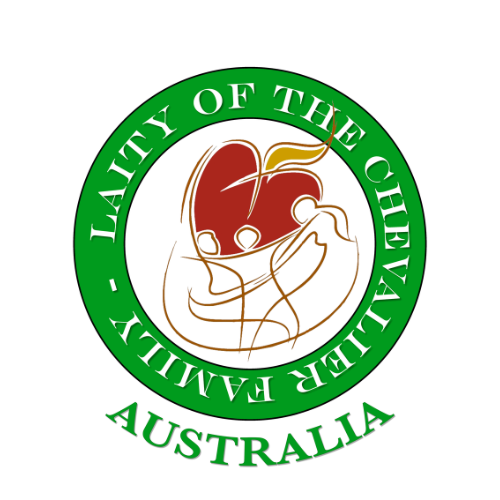 Laity of the Chevalier Family Australia
Spirituality of the Heart in an Australian Lay Context
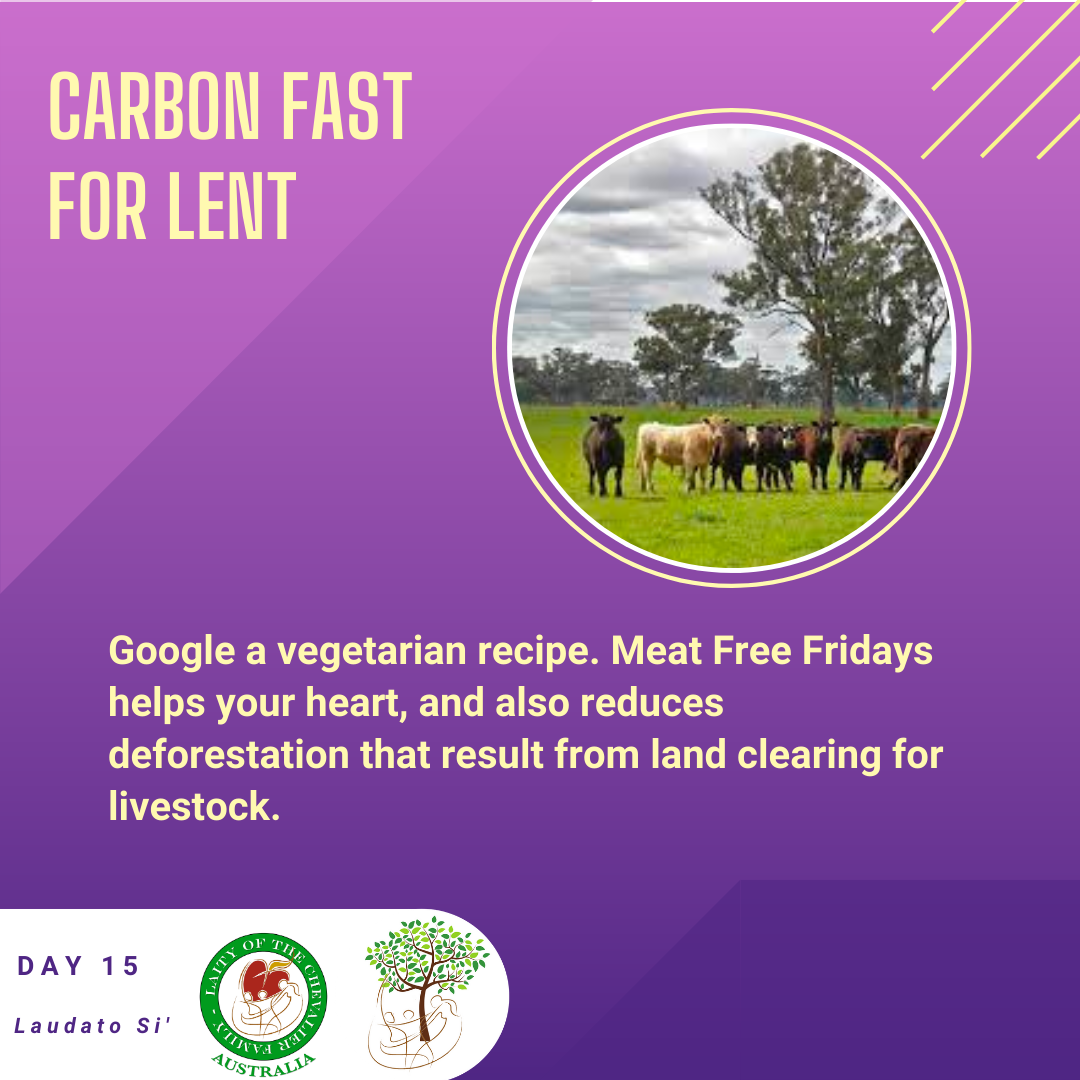 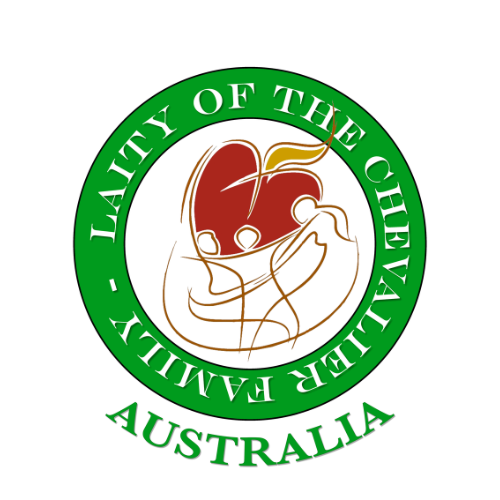 Laity of the Chevalier Family Australia
Spirituality of the Heart in an Australian Lay Context
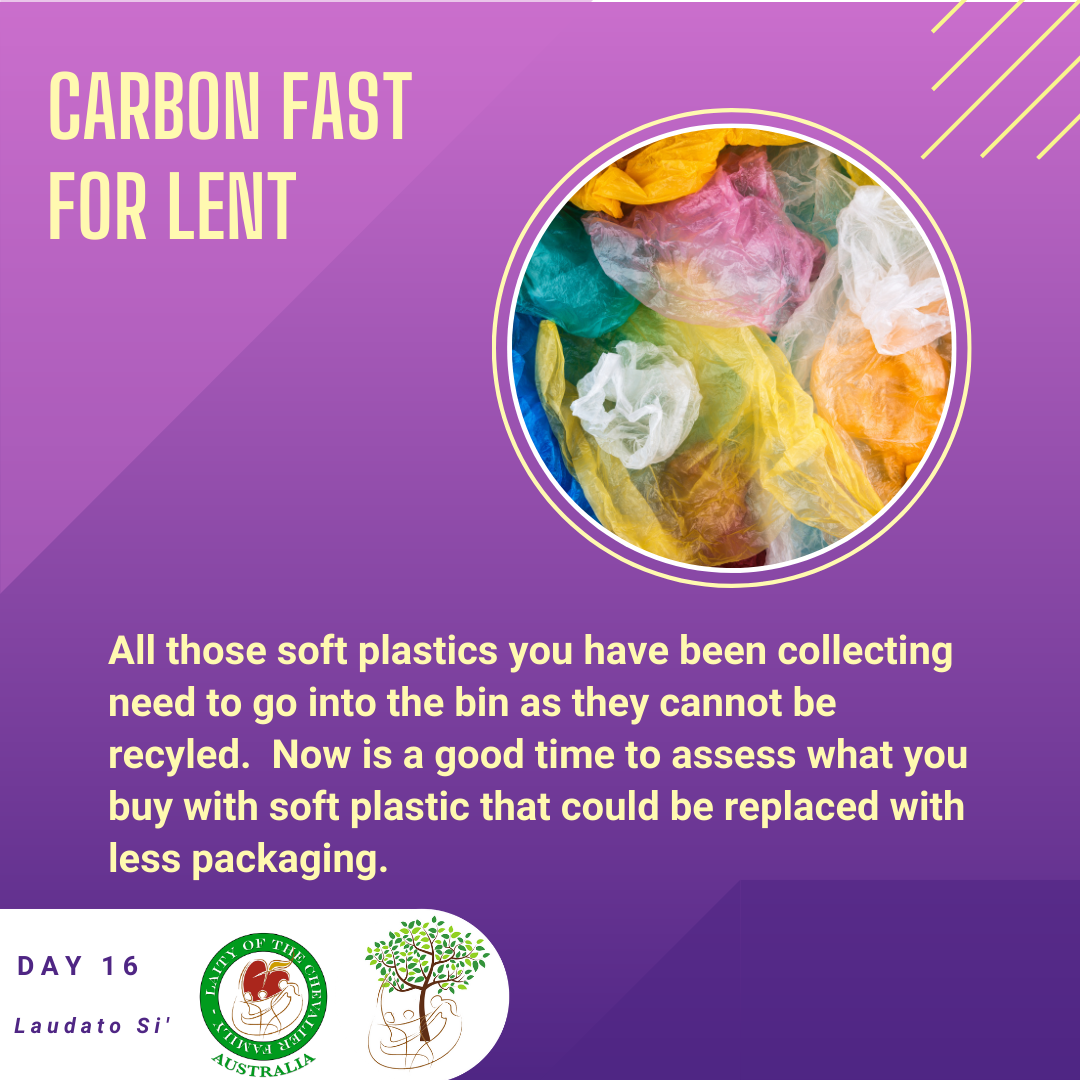 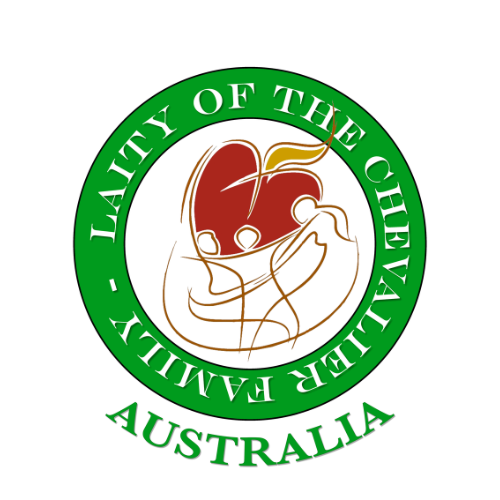 Laity of the Chevalier Family Australia
Spirituality of the Heart in an Australian Lay Context
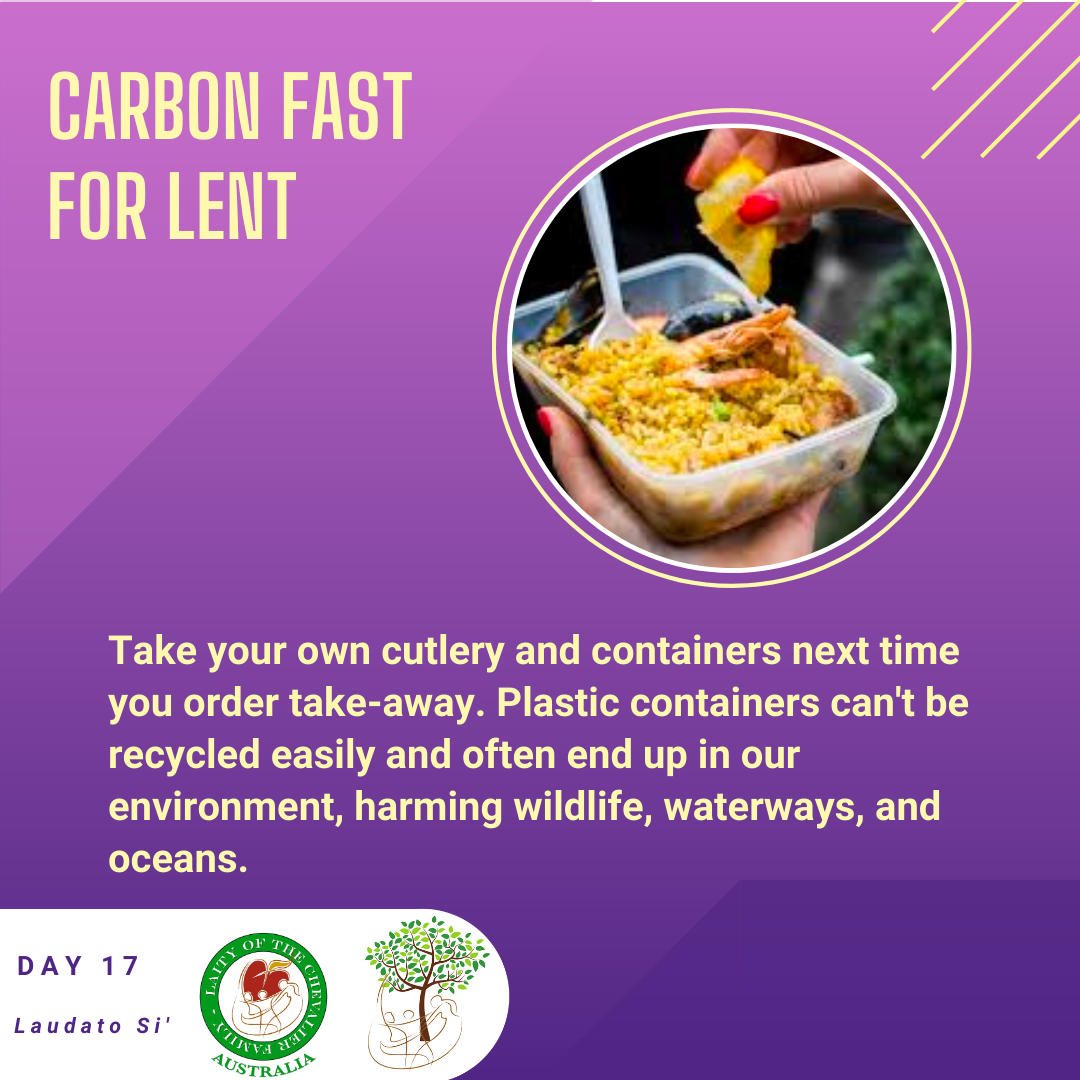 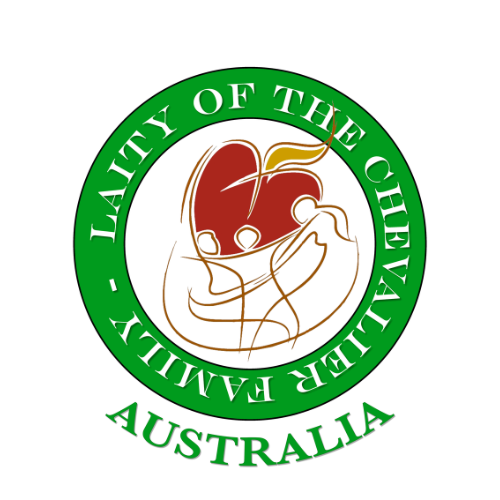 Laity of the Chevalier Family Australia
Spirituality of the Heart in an Australian Lay Context
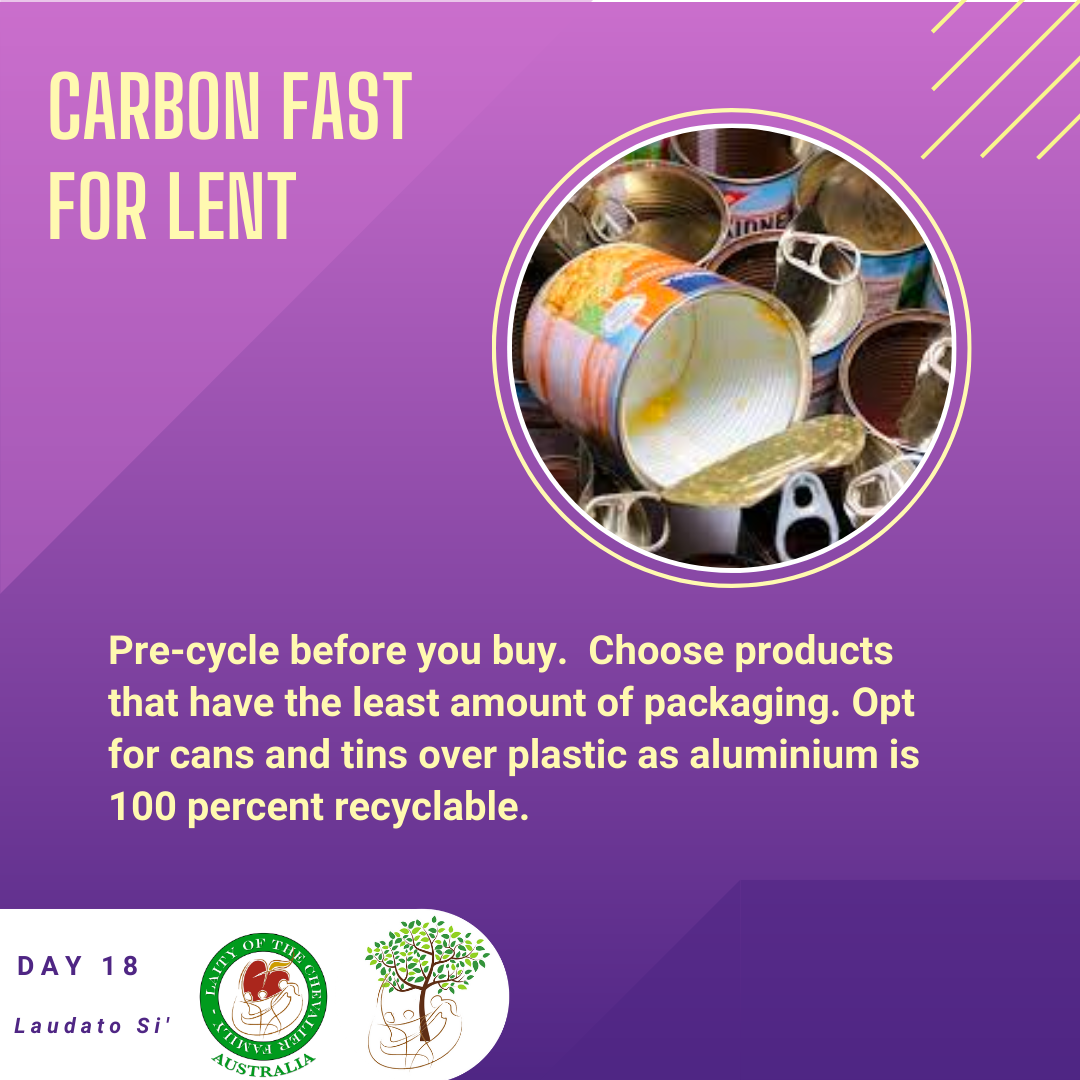 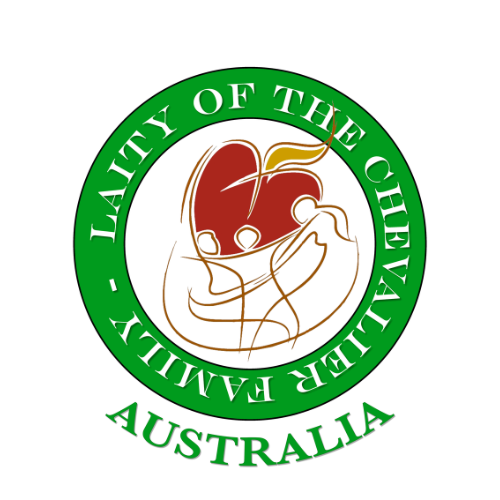 Laity of the Chevalier Family Australia
Spirituality of the Heart in an Australian Lay Context
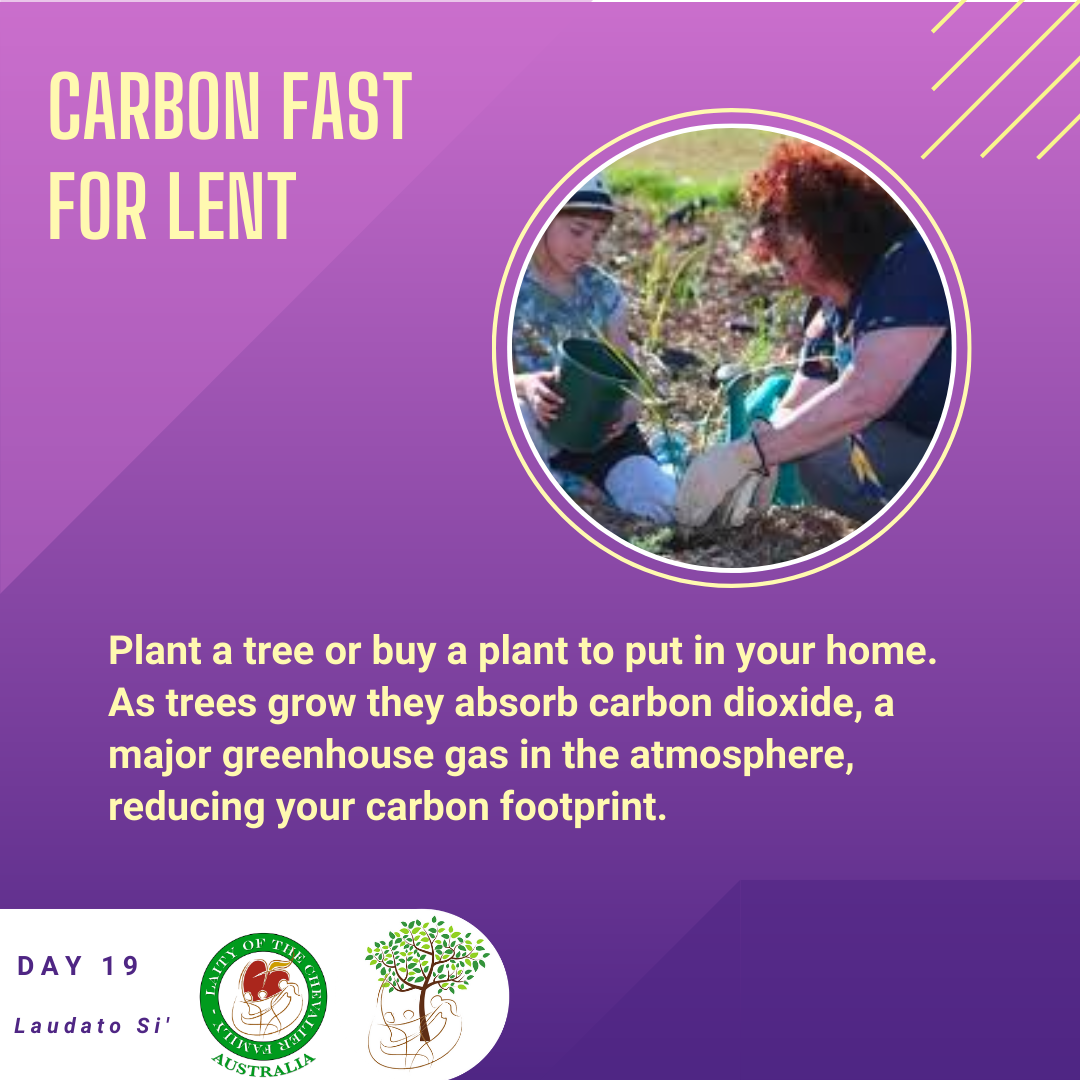 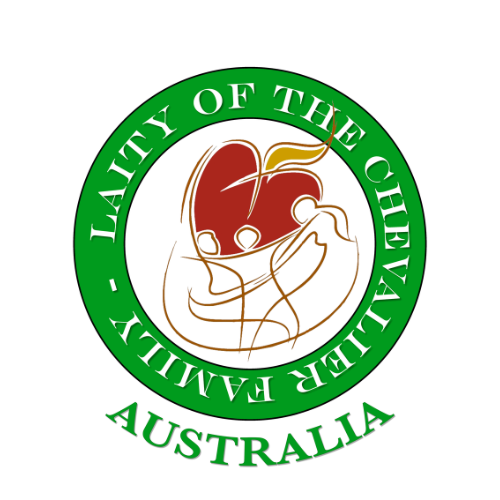 Laity of the Chevalier Family Australia
Spirituality of the Heart in an Australian Lay Context
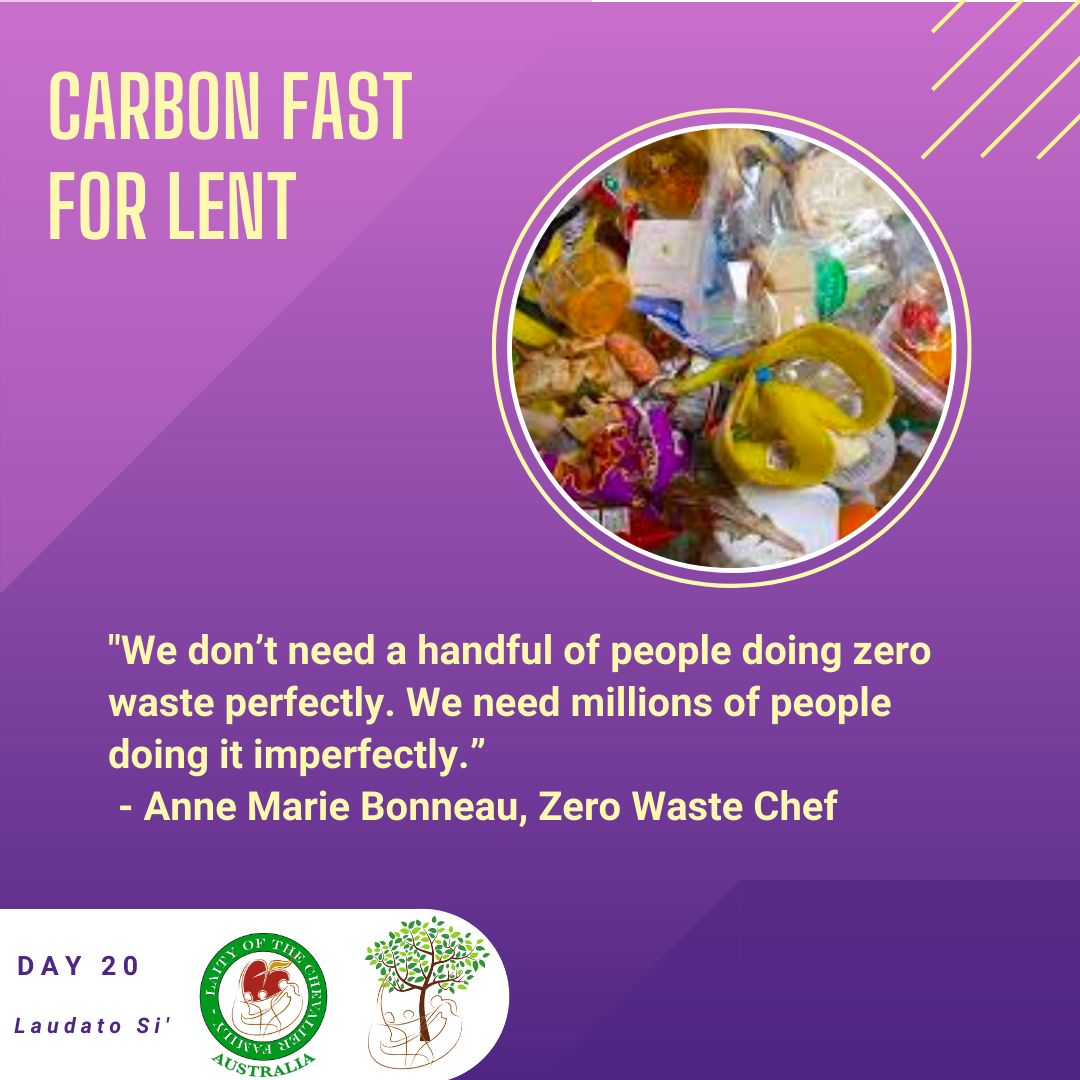 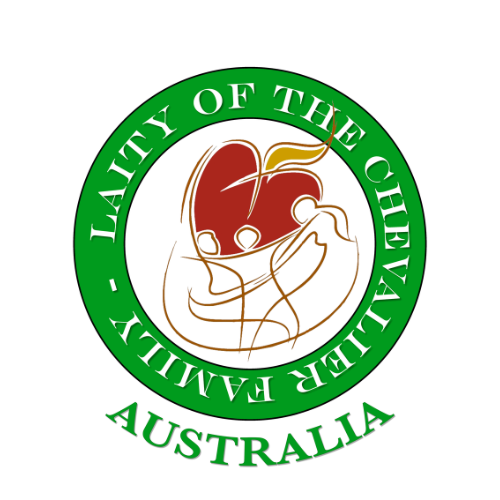 Laity of the Chevalier Family Australia
Spirituality of the Heart in an Australian Lay Context
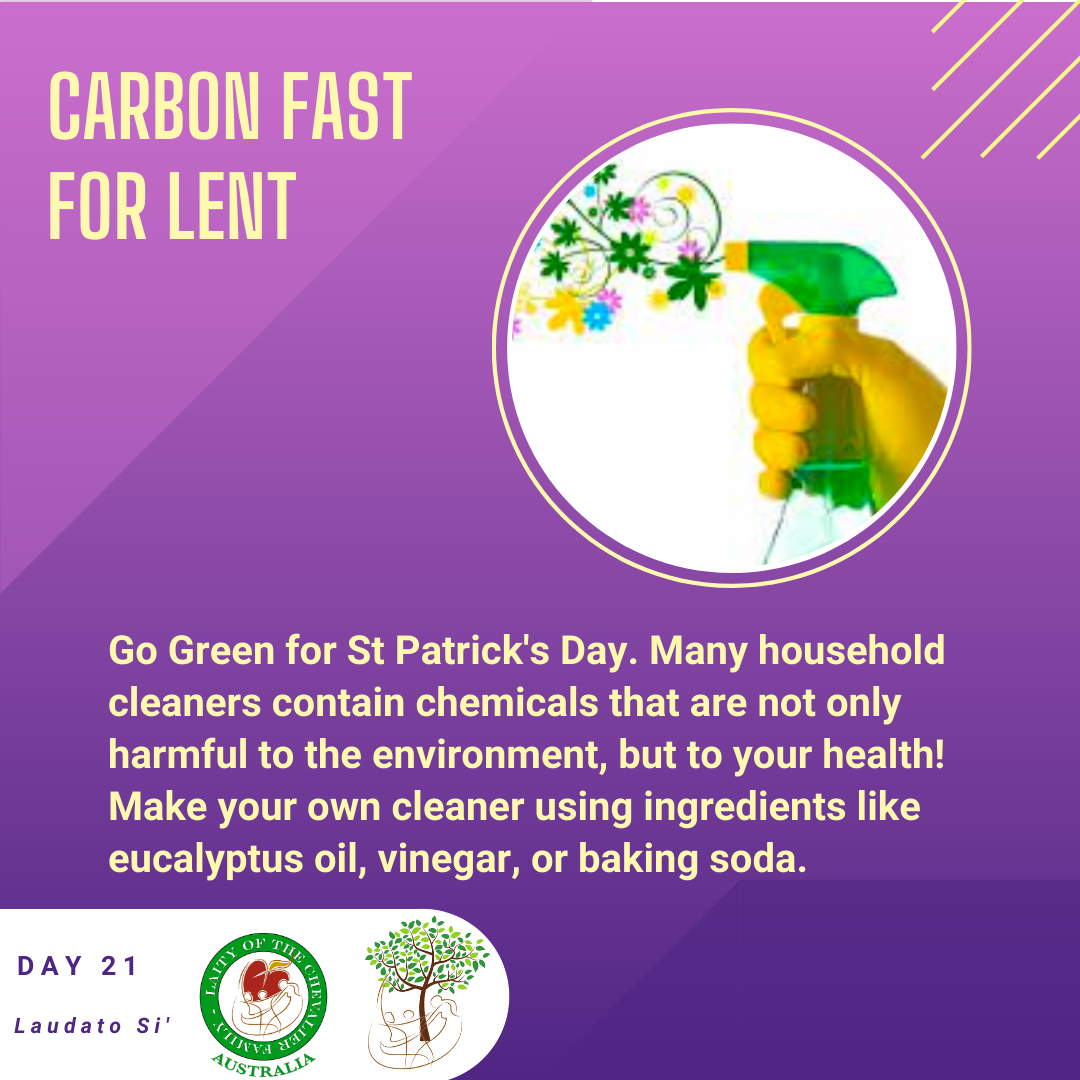 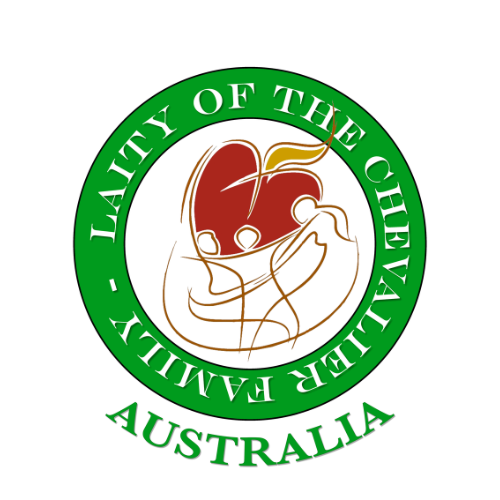 Laity of the Chevalier Family Australia
Spirituality of the Heart in an Australian Lay Context
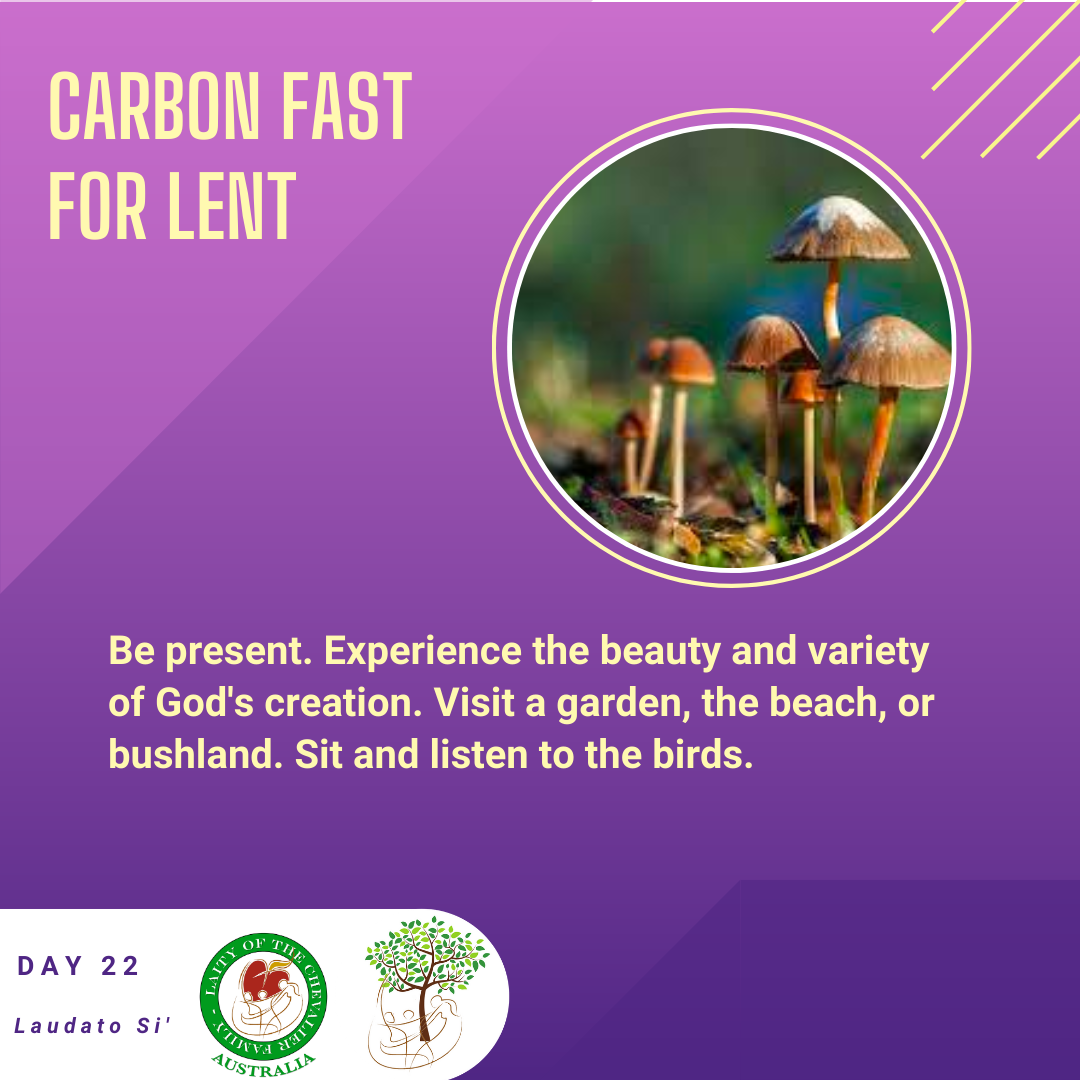 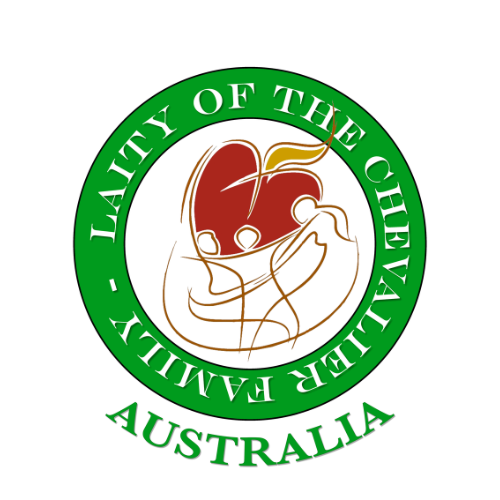 Laity of the Chevalier Family Australia
Spirituality of the Heart in an Australian Lay Context
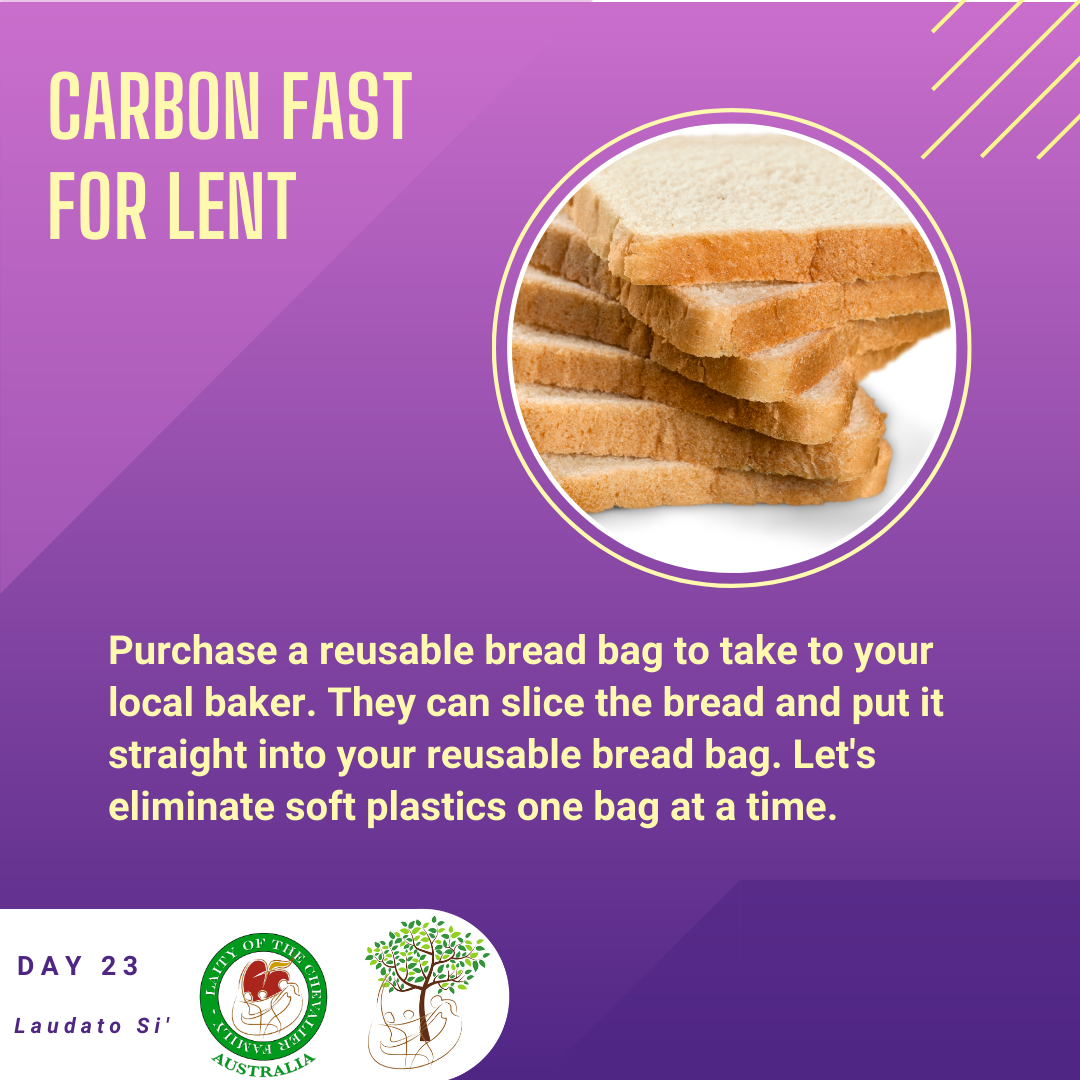 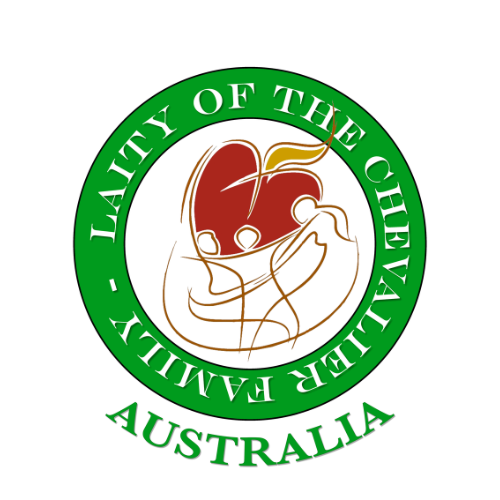 Laity of the Chevalier Family Australia
Spirituality of the Heart in an Australian Lay Context
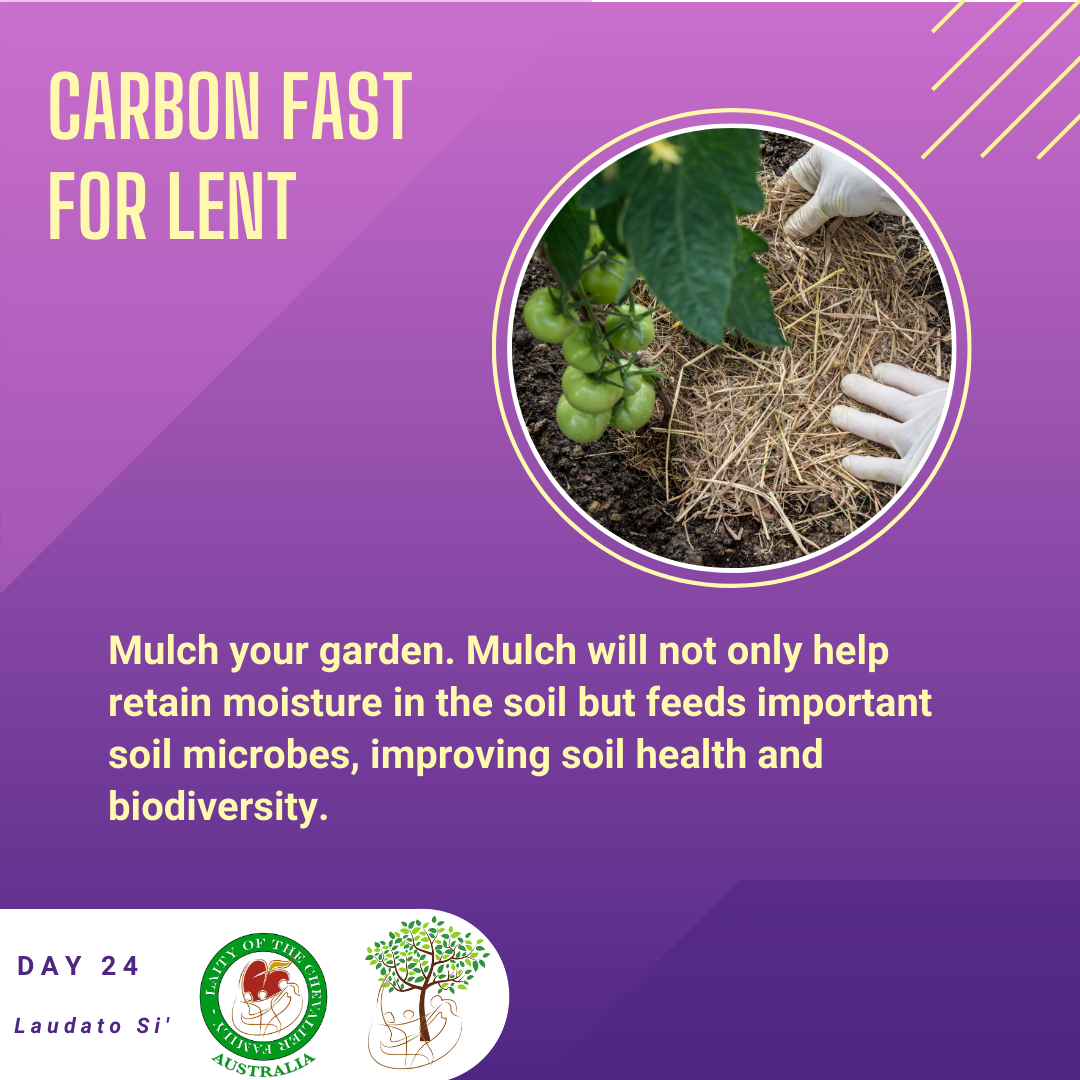 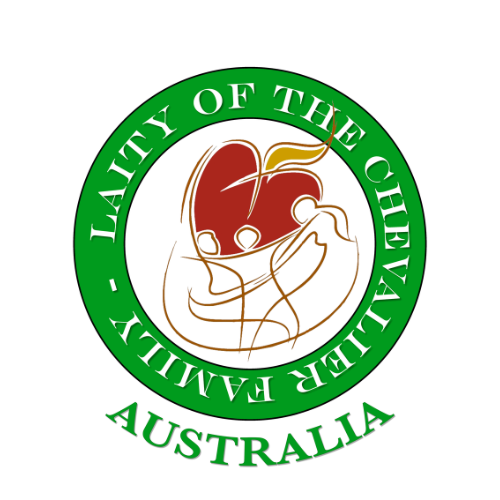 Laity of the Chevalier Family Australia
Spirituality of the Heart in an Australian Lay Context
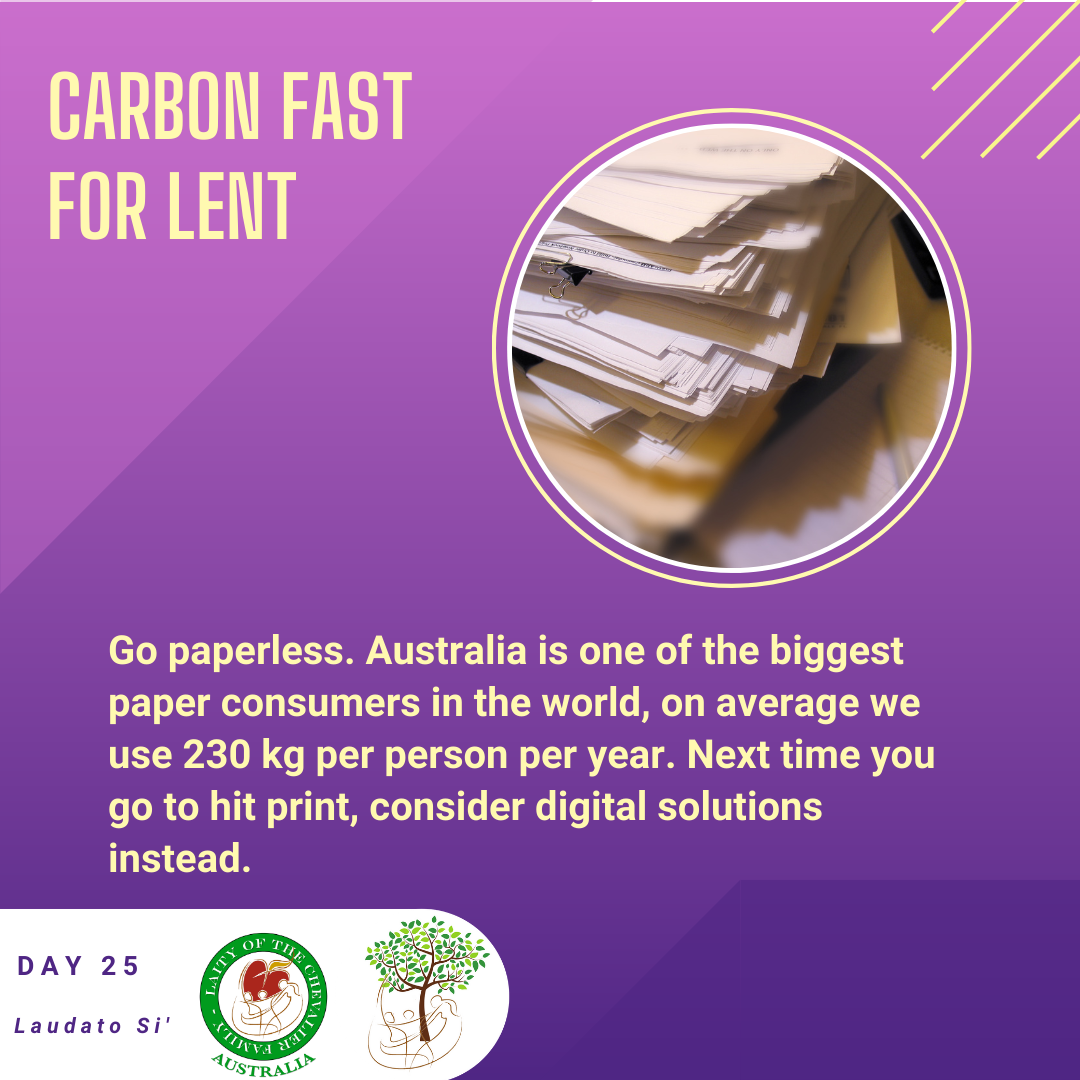 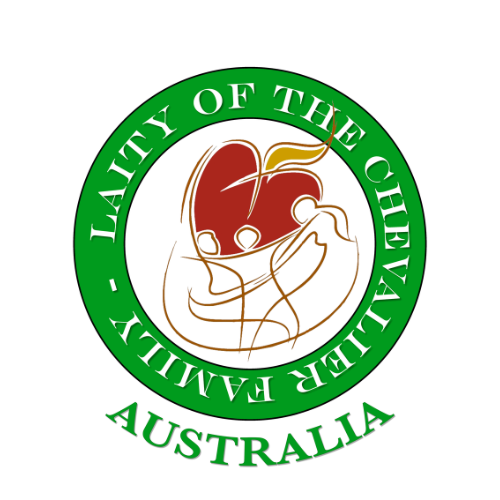 Laity of the Chevalier Family Australia
Spirituality of the Heart in an Australian Lay Context
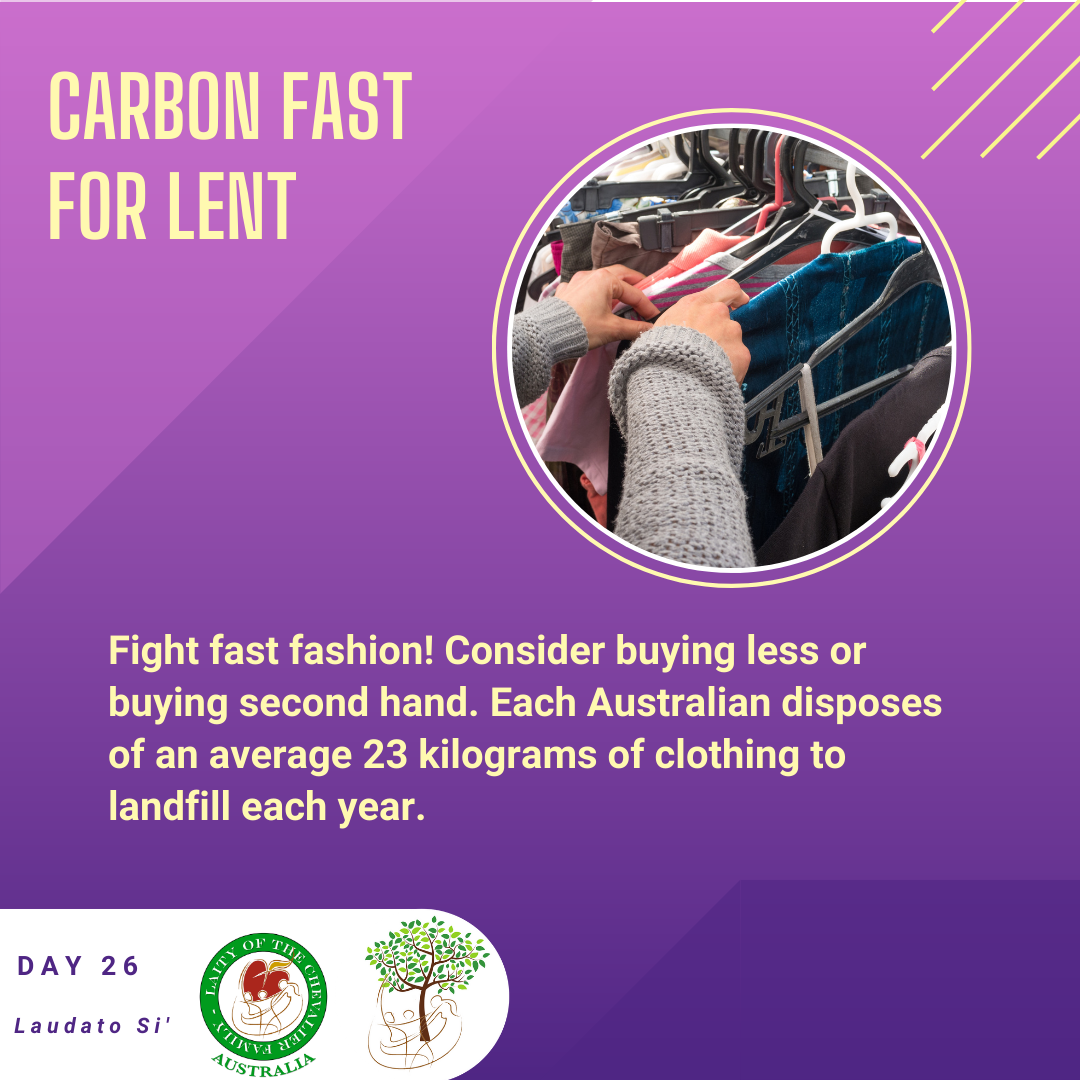 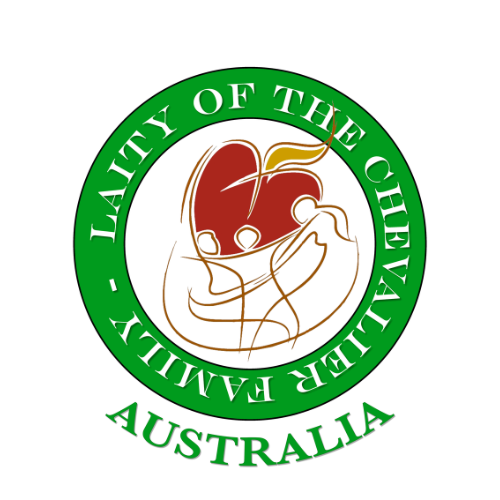 Laity of the Chevalier Family Australia
Spirituality of the Heart in an Australian Lay Context
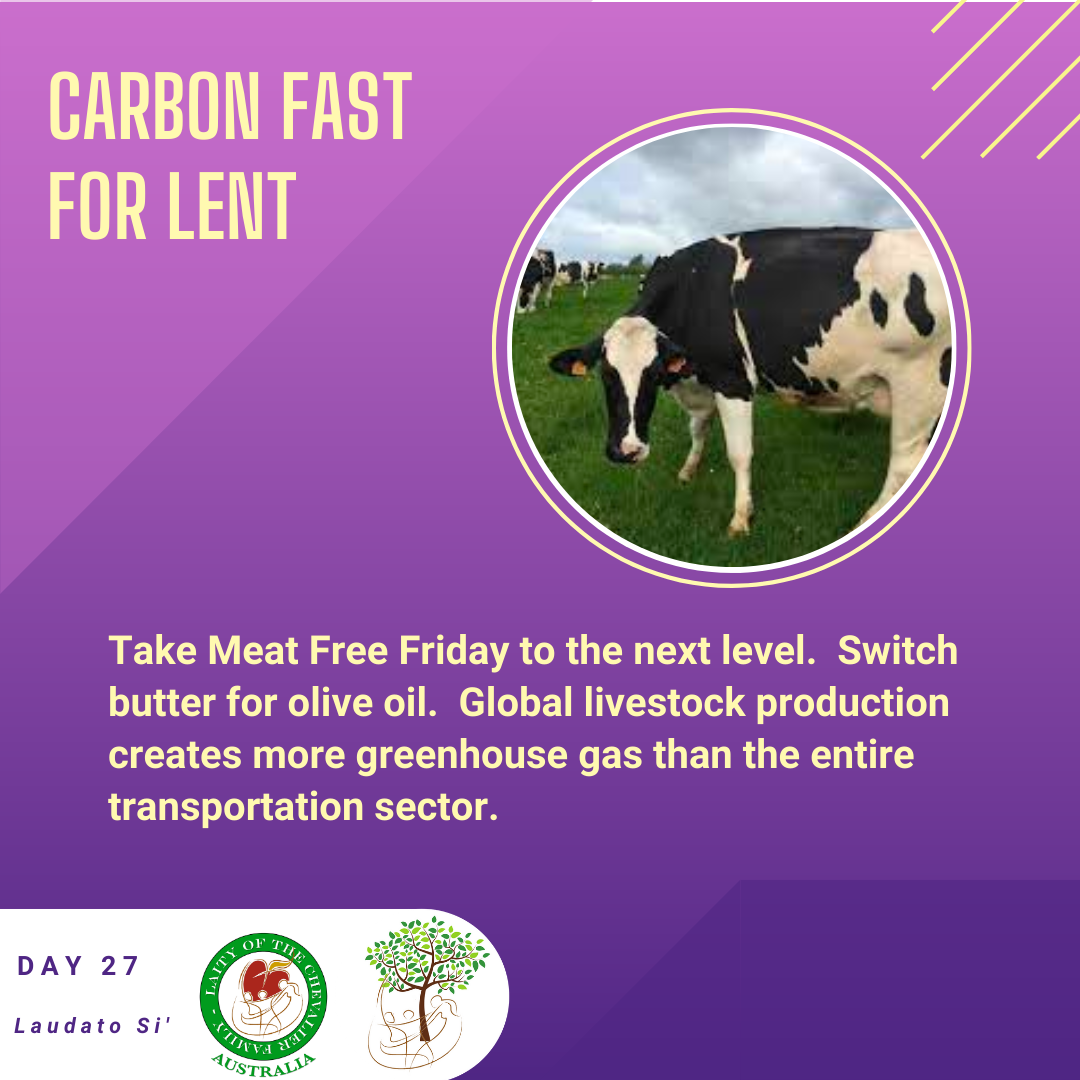 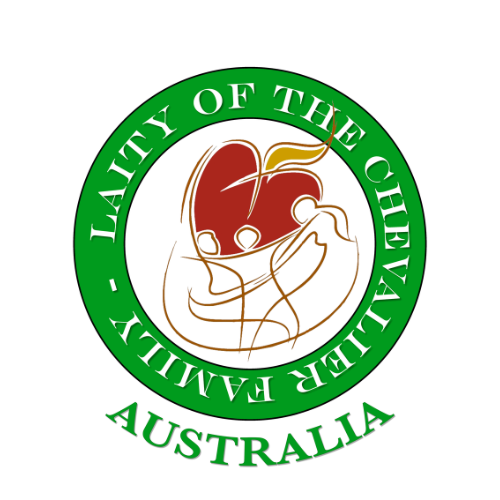 Laity of the Chevalier Family Australia
Spirituality of the Heart in an Australian Lay Context
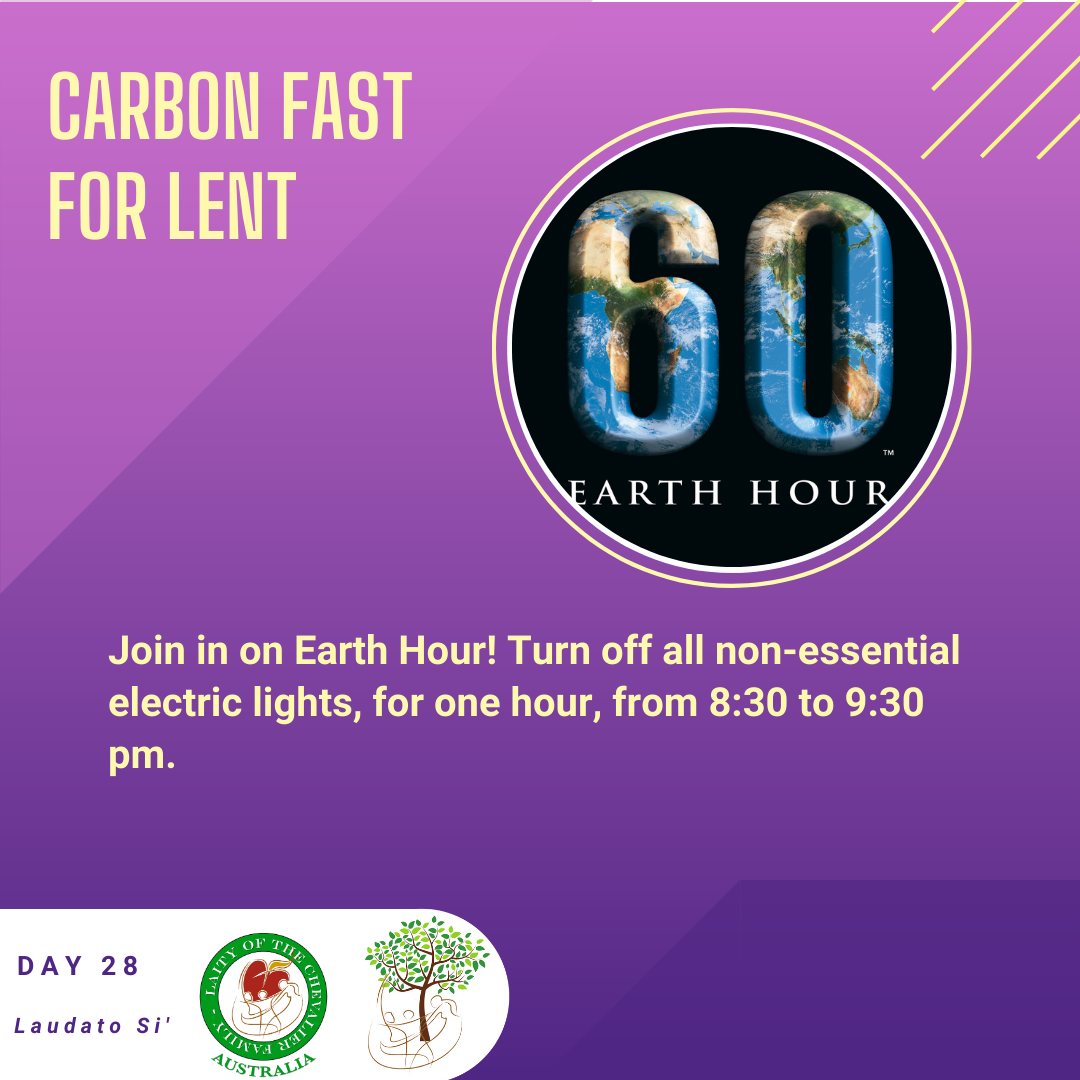 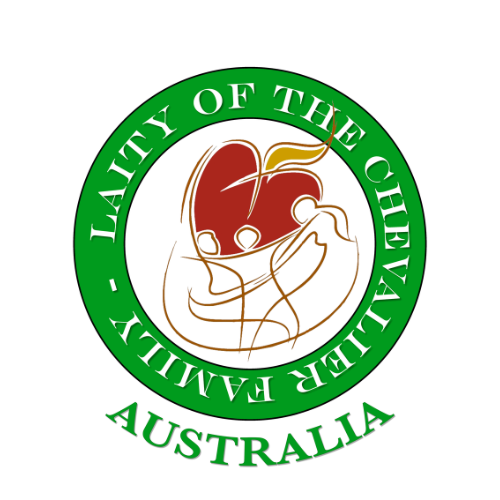 Laity of the Chevalier Family Australia
Spirituality of the Heart in an Australian Lay Context
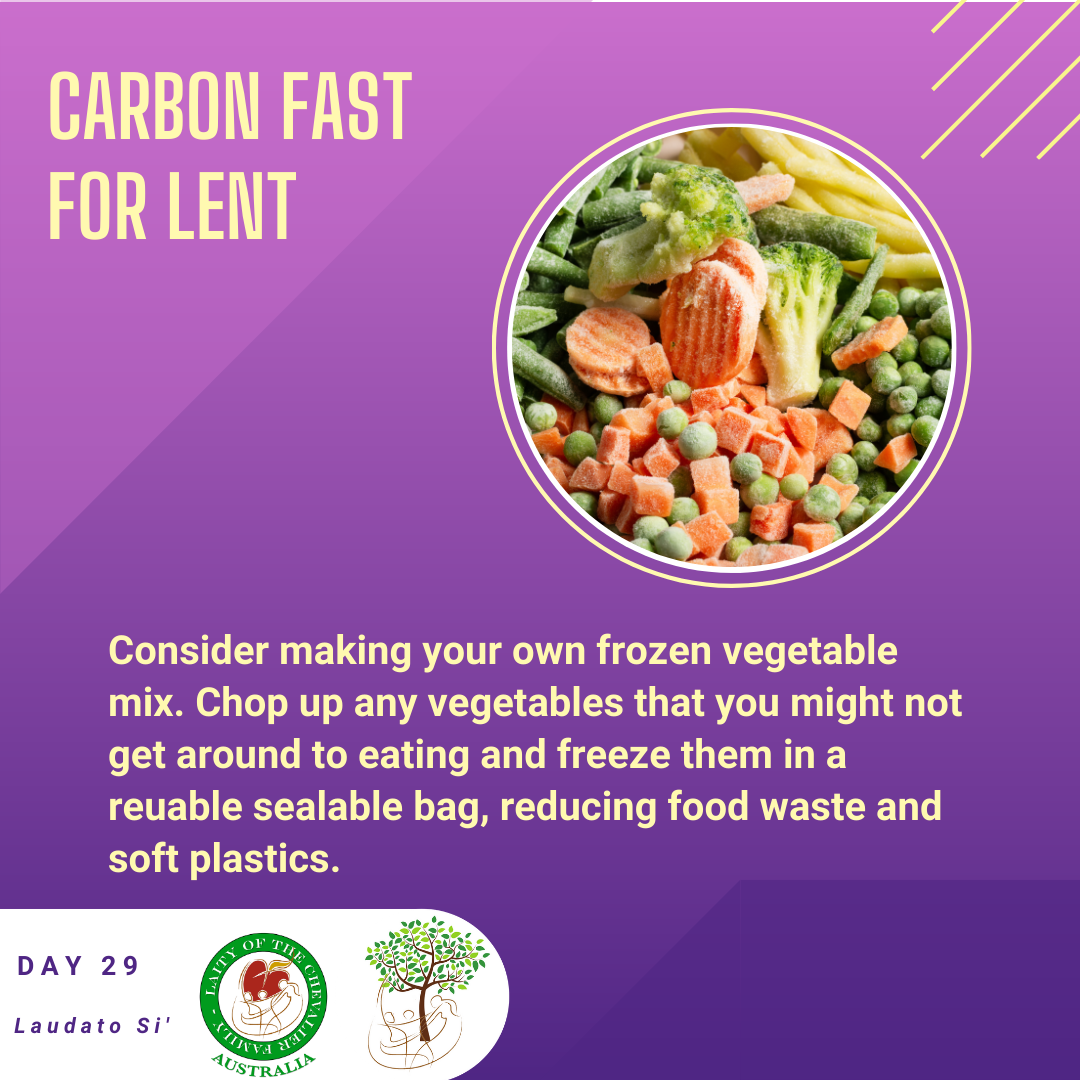 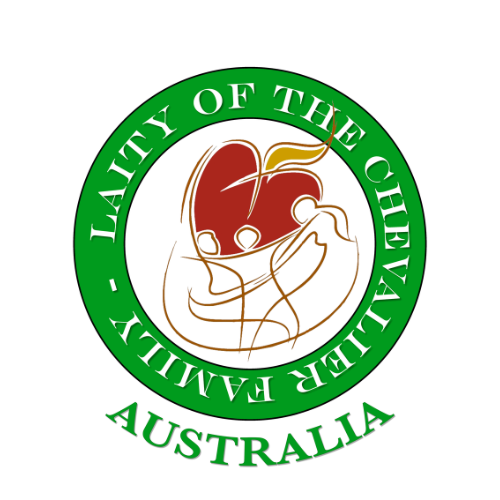 Laity of the Chevalier Family Australia
Spirituality of the Heart in an Australian Lay Context
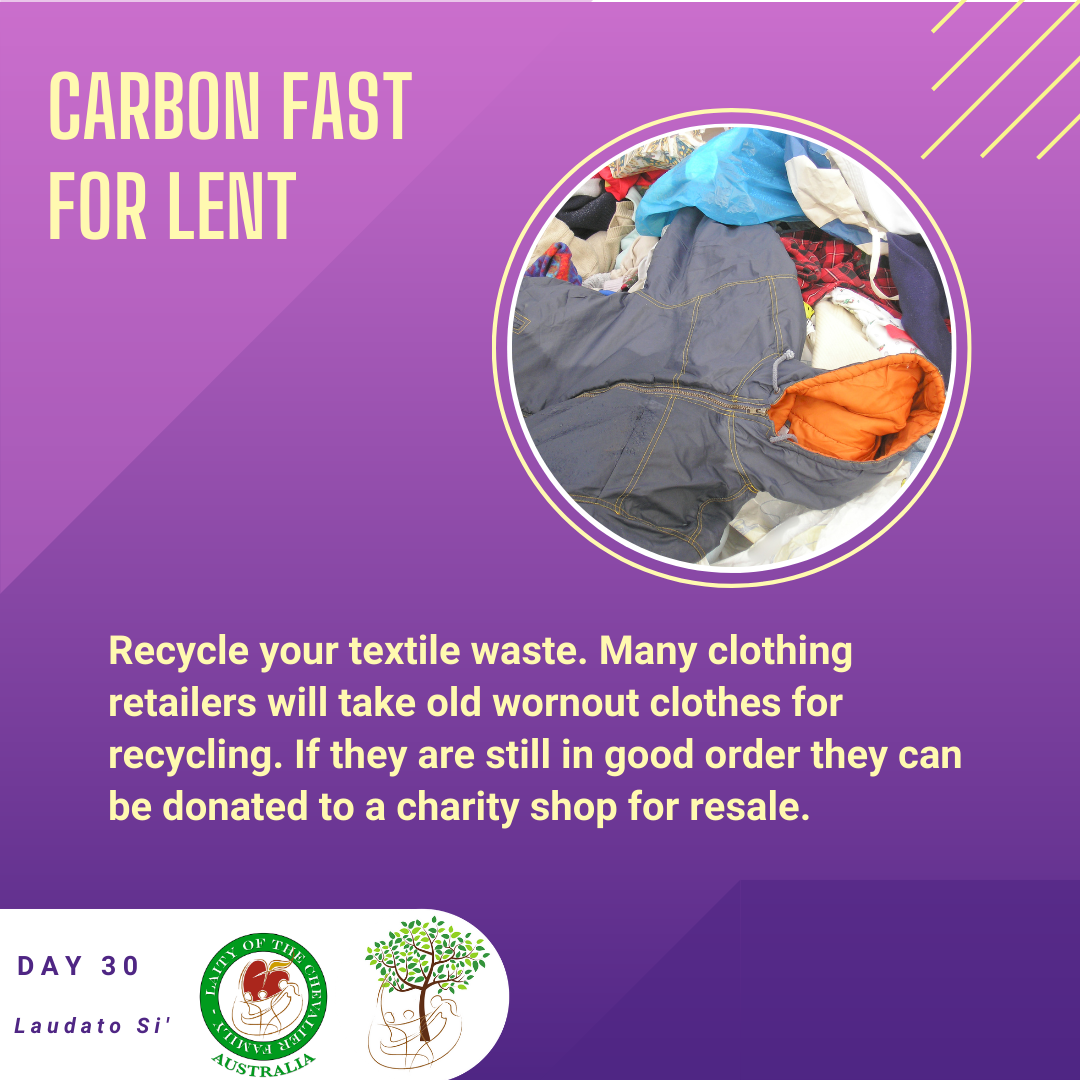 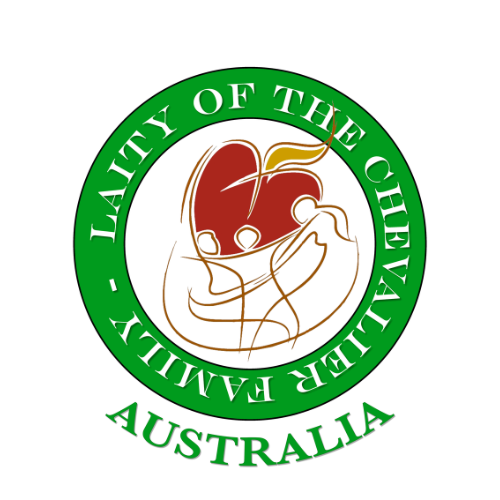 Laity of the Chevalier Family Australia
Spirituality of the Heart in an Australian Lay Context
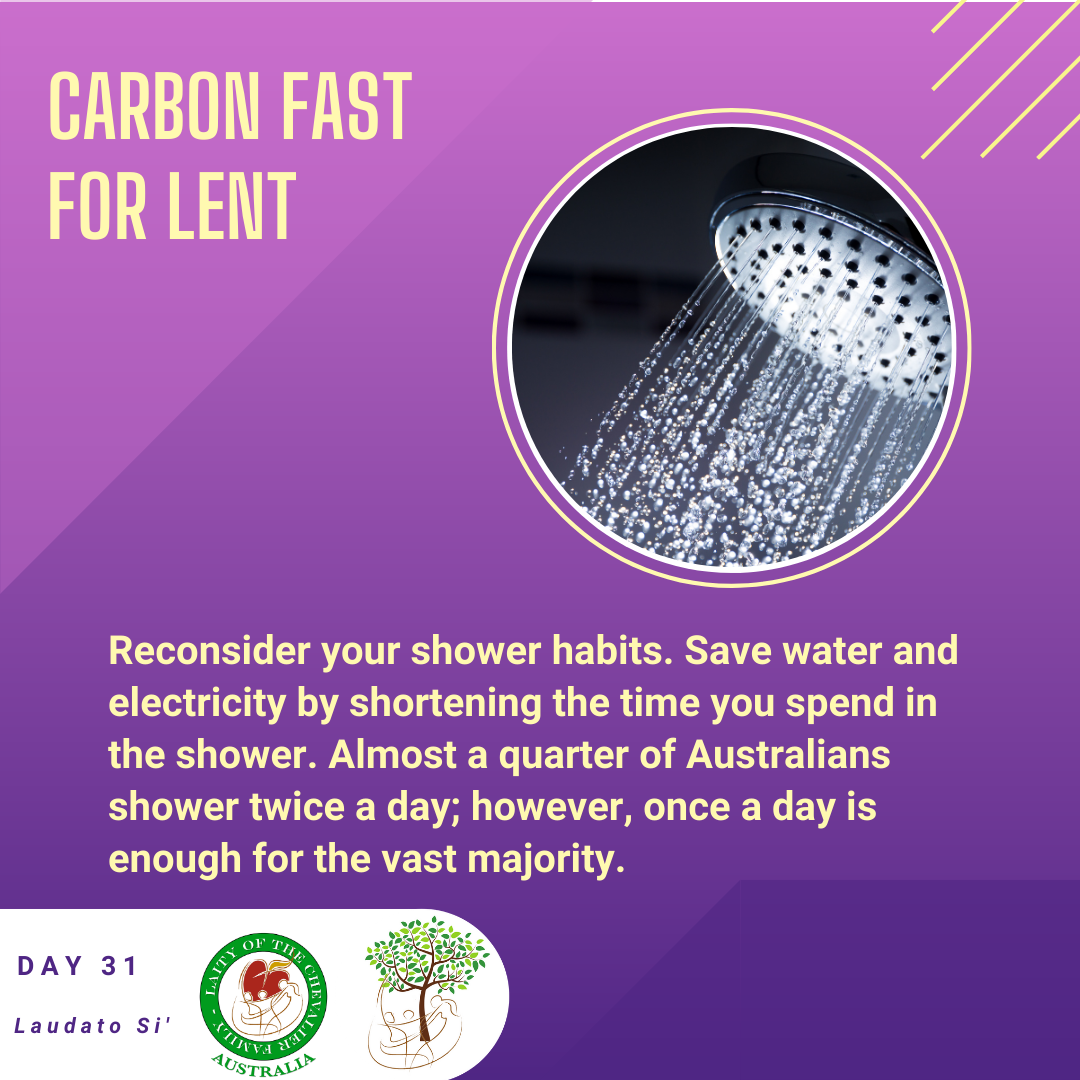 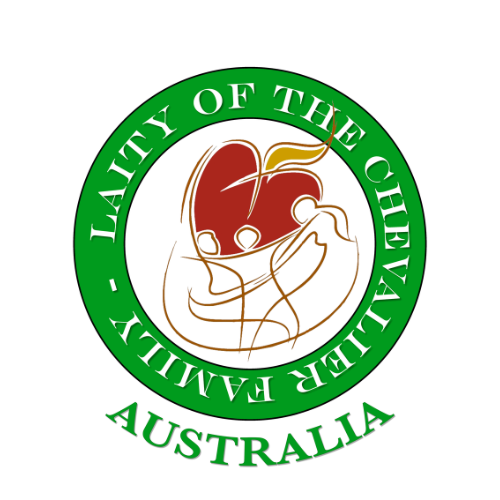 Laity of the Chevalier Family Australia
Spirituality of the Heart in an Australian Lay Context
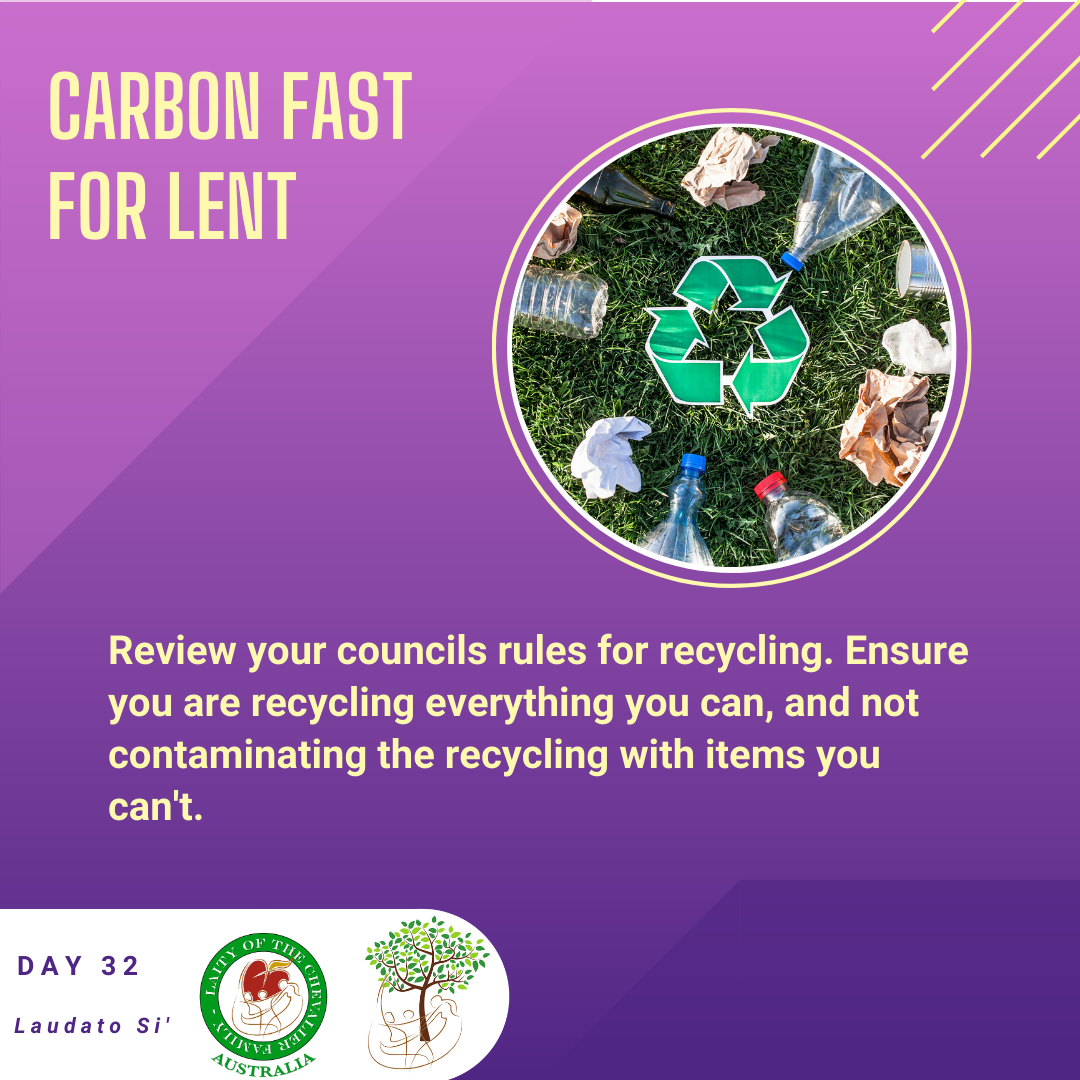 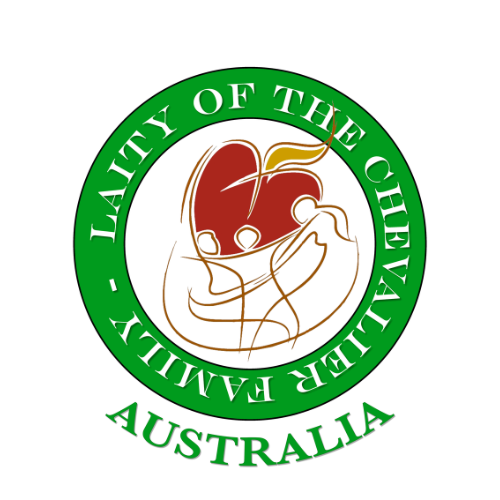 Laity of the Chevalier Family Australia
Spirituality of the Heart in an Australian Lay Context
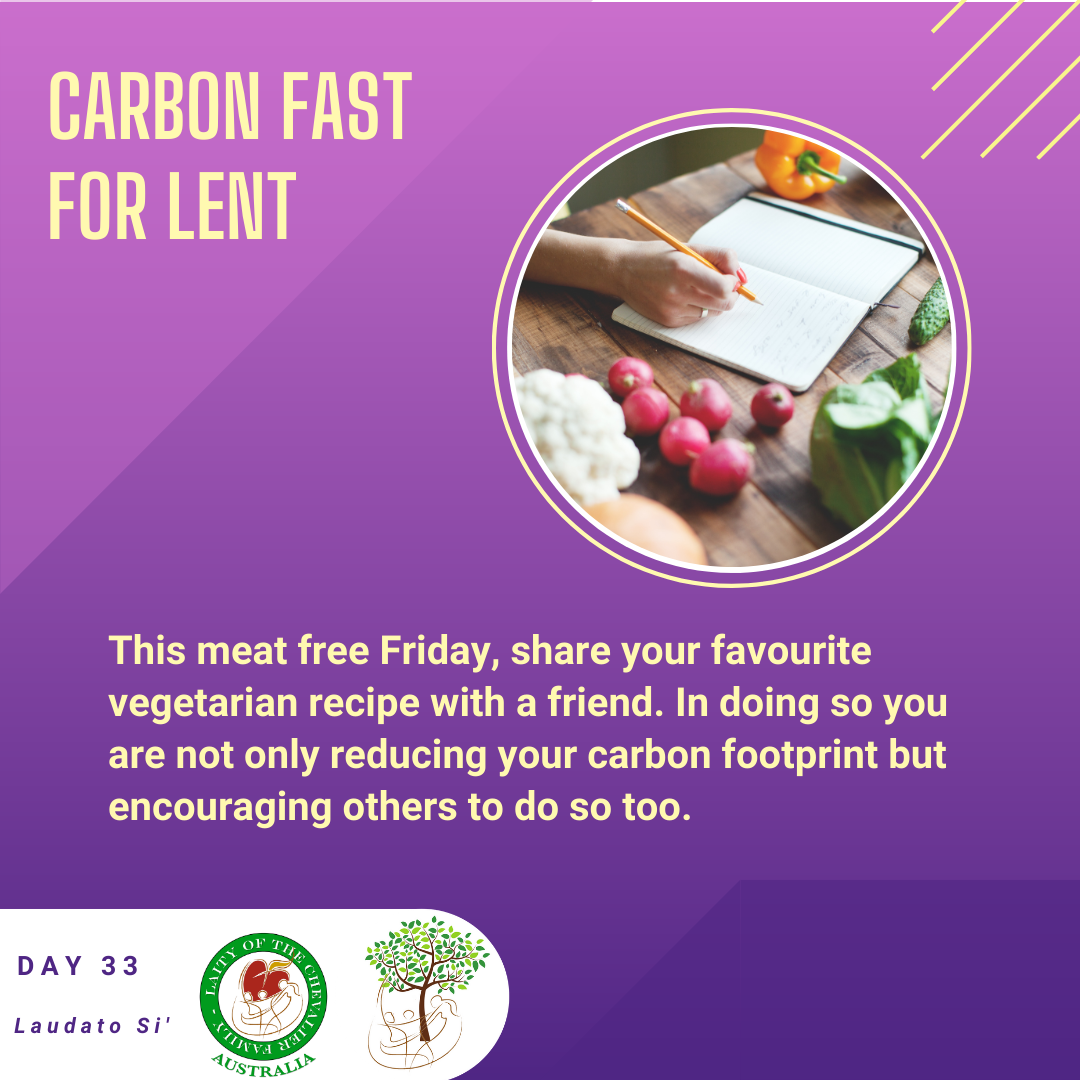 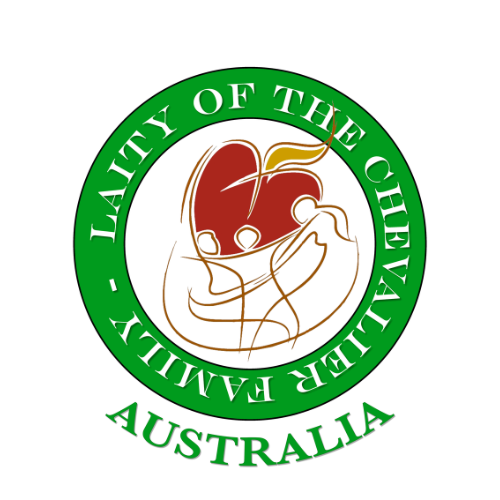 Laity of the Chevalier Family Australia
Spirituality of the Heart in an Australian Lay Context
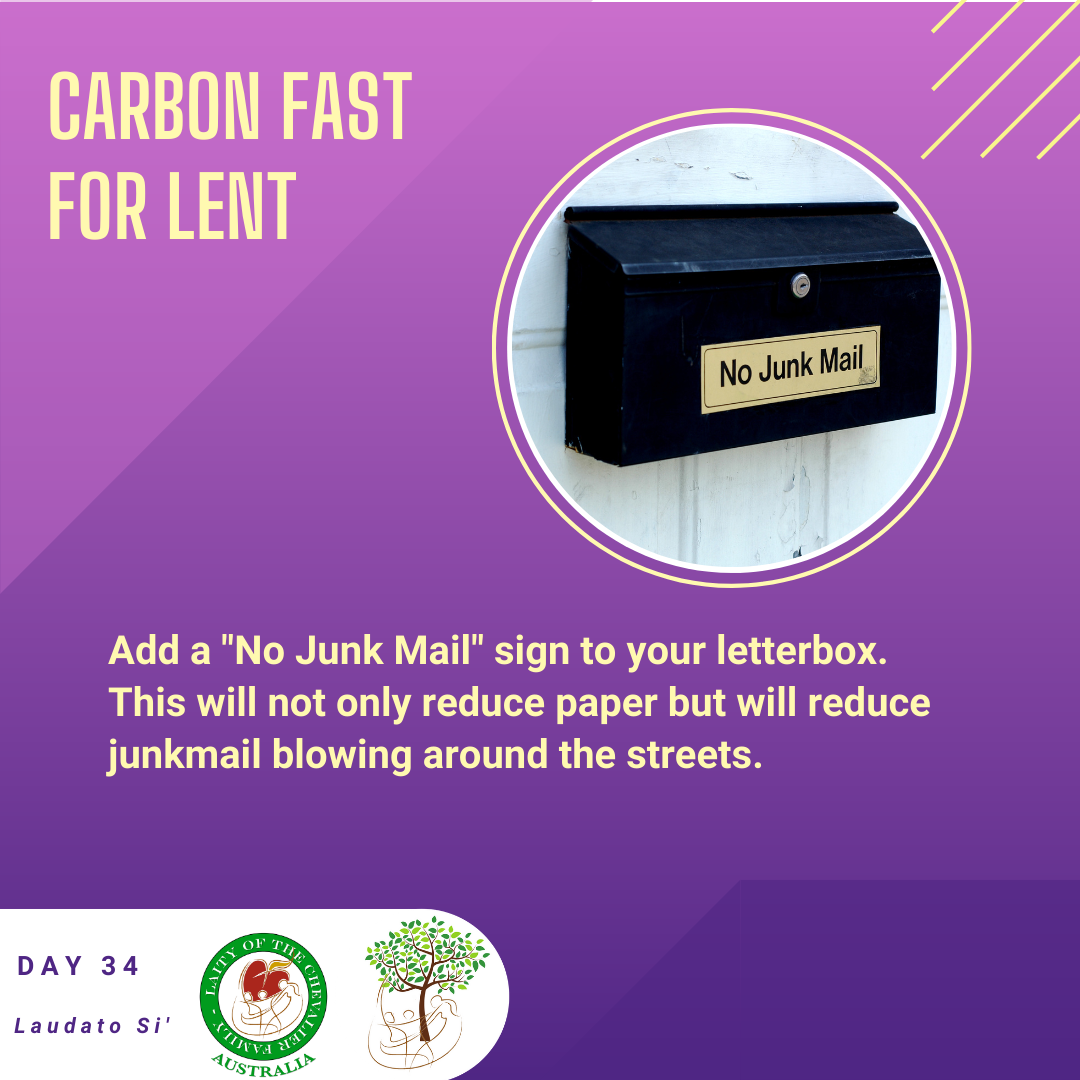 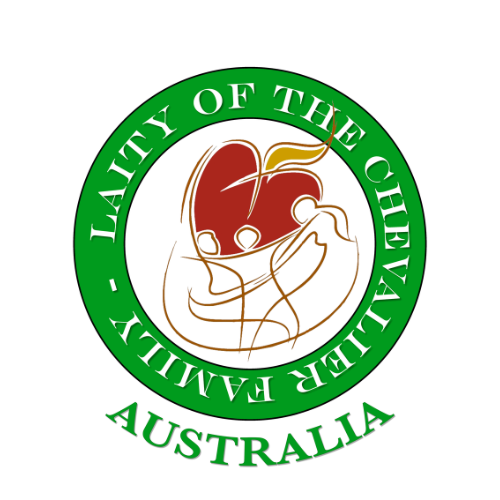 Laity of the Chevalier Family Australia
Spirituality of the Heart in an Australian Lay Context
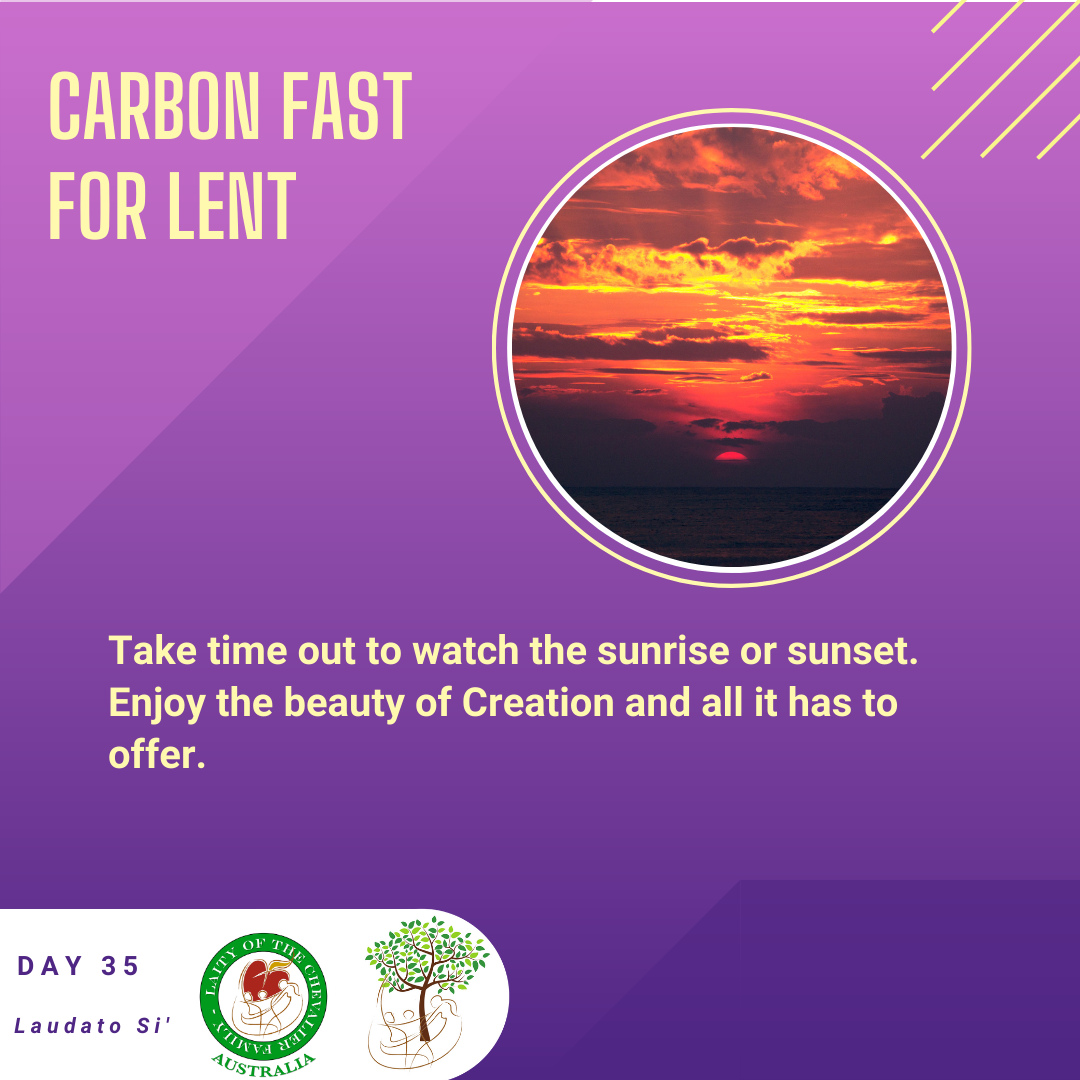 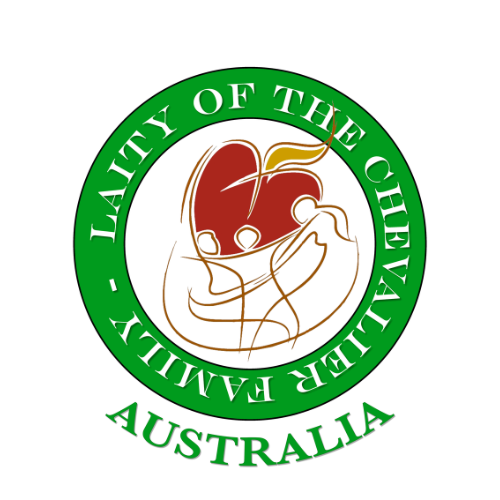 Laity of the Chevalier Family Australia
Spirituality of the Heart in an Australian Lay Context
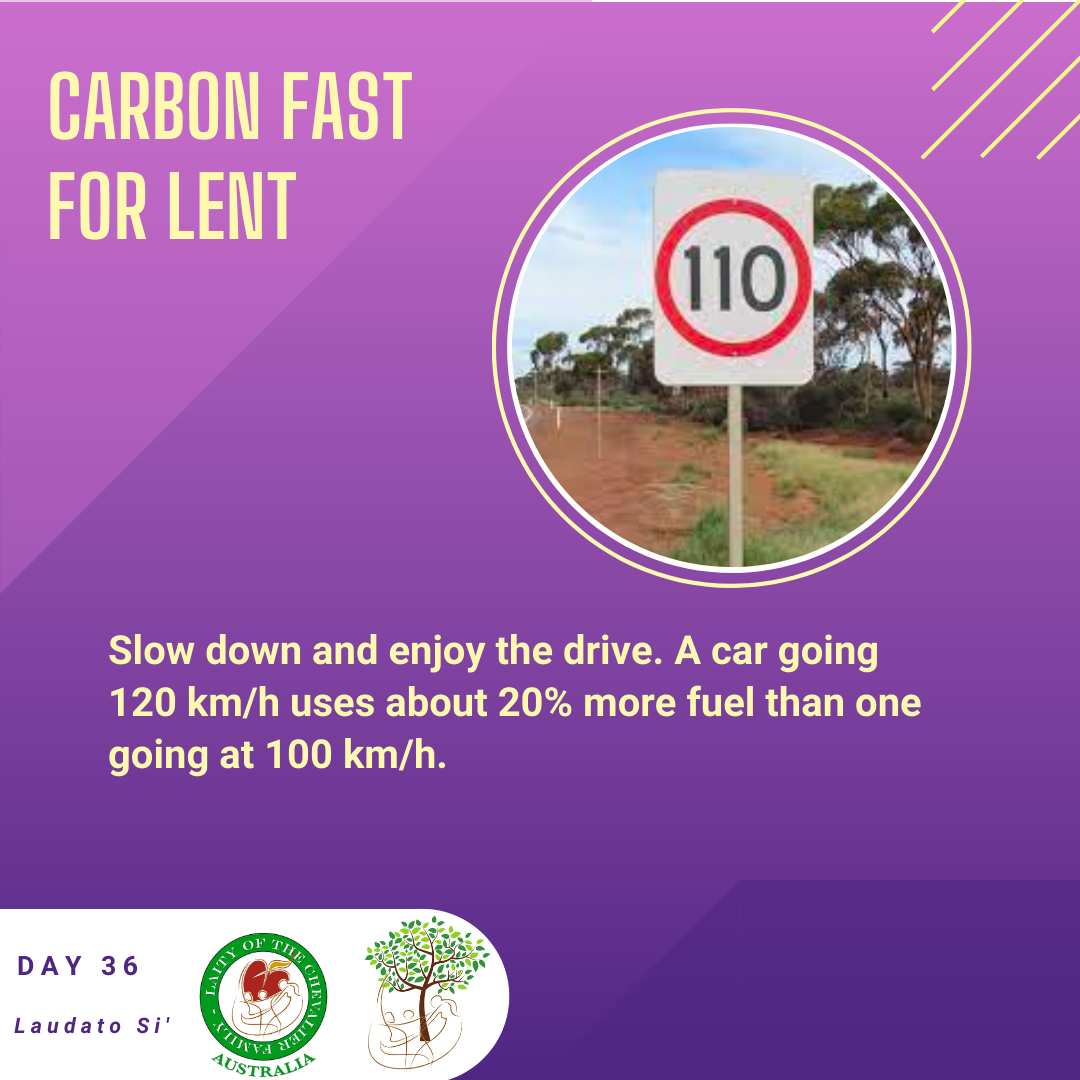 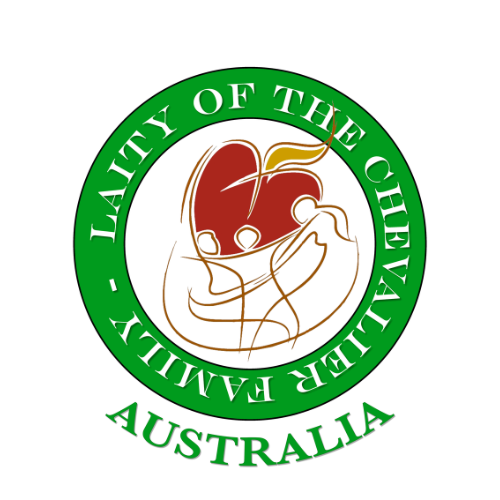 Laity of the Chevalier Family Australia
Spirituality of the Heart in an Australian Lay Context
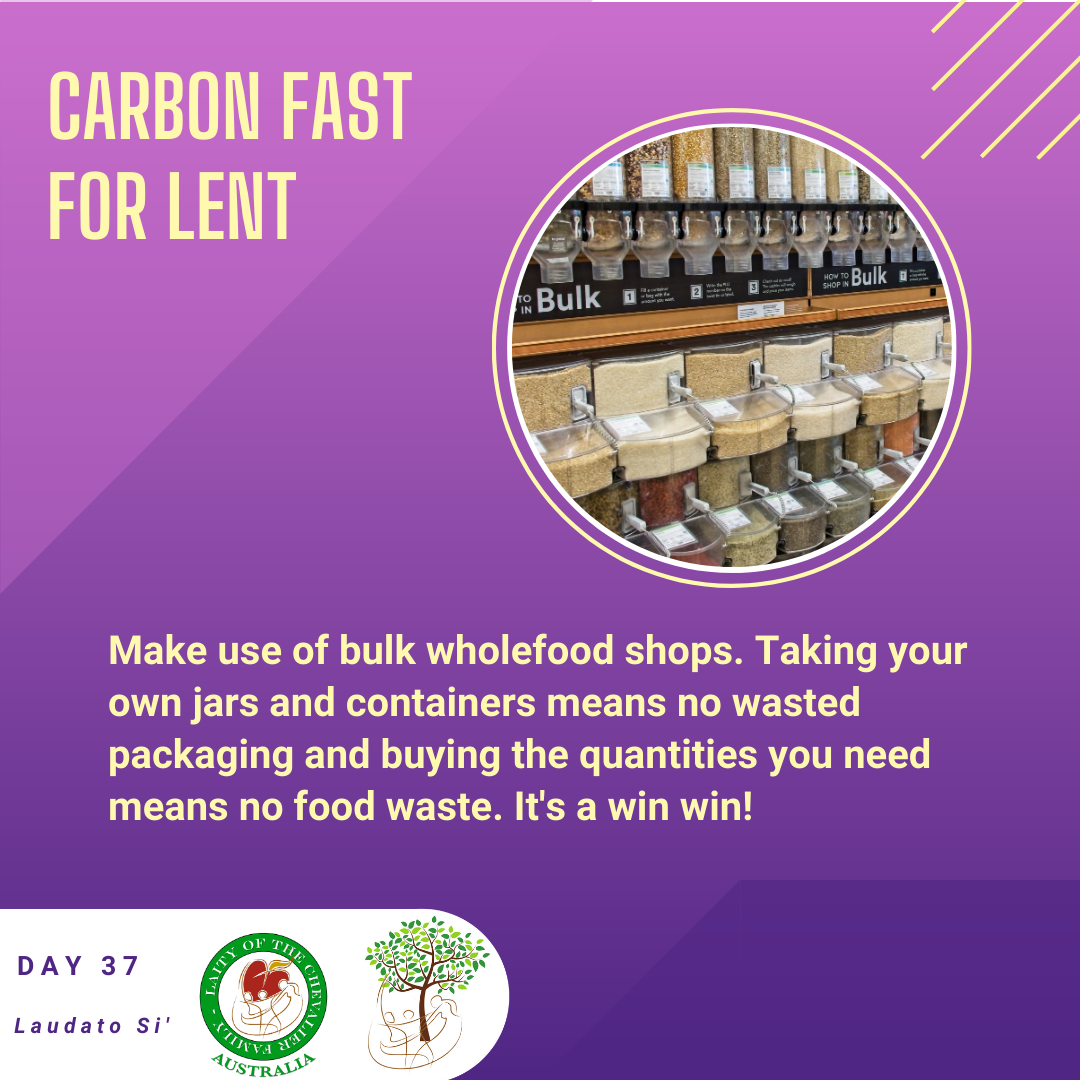 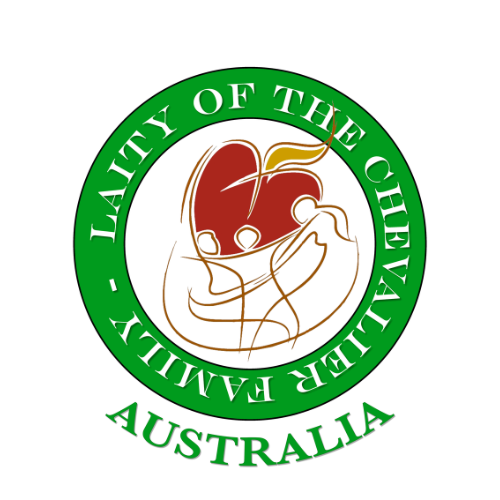 Laity of the Chevalier Family Australia
Spirituality of the Heart in an Australian Lay Context
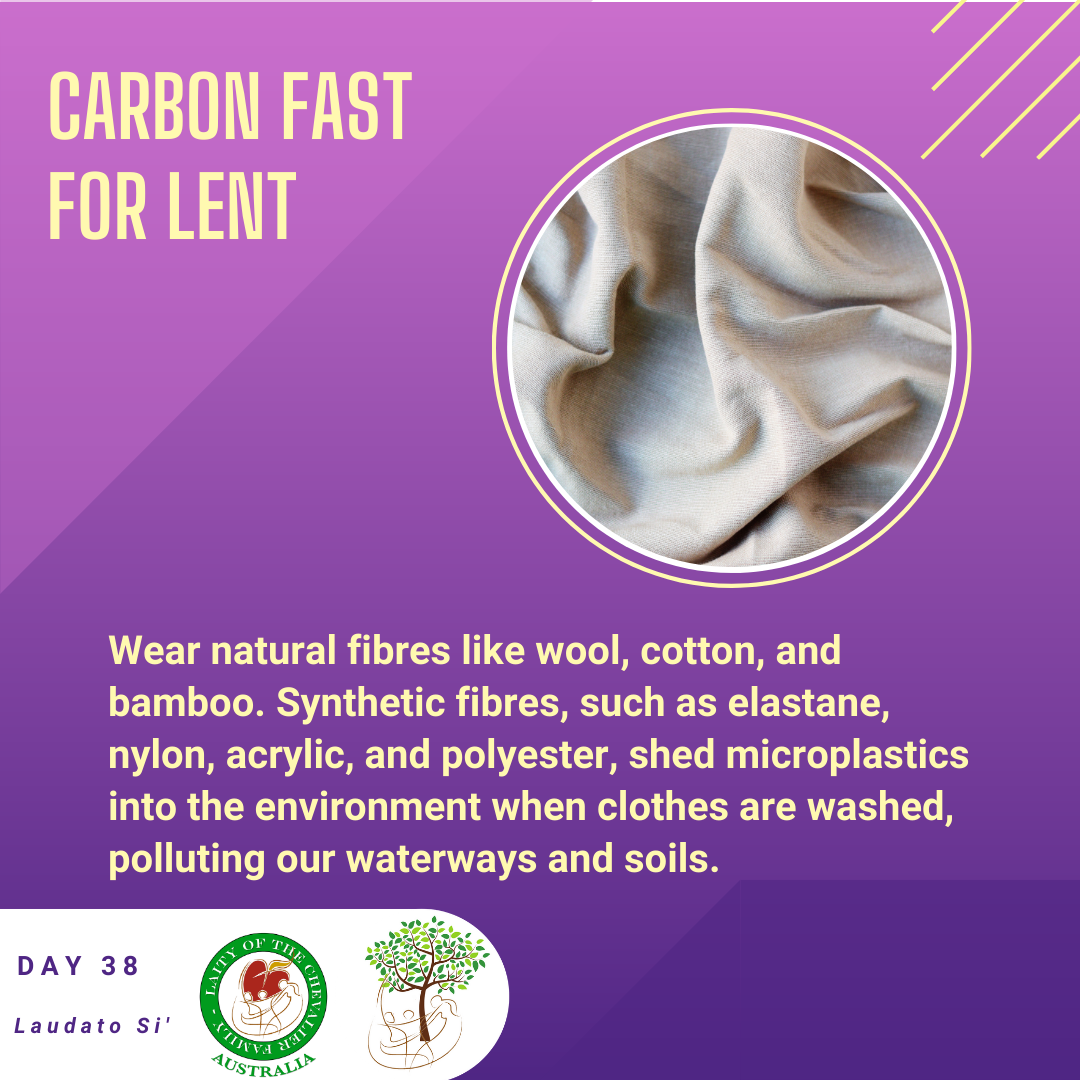 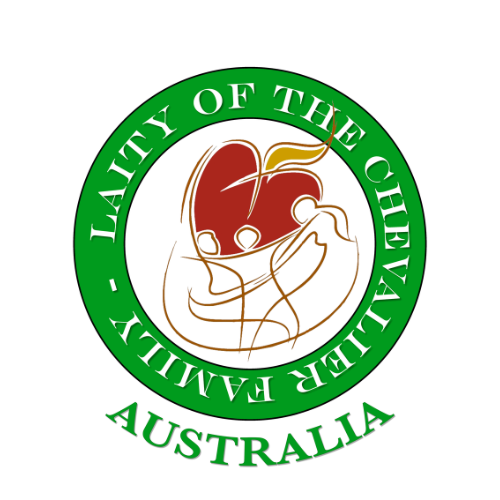 Laity of the Chevalier Family Australia
Spirituality of the Heart in an Australian Lay Context
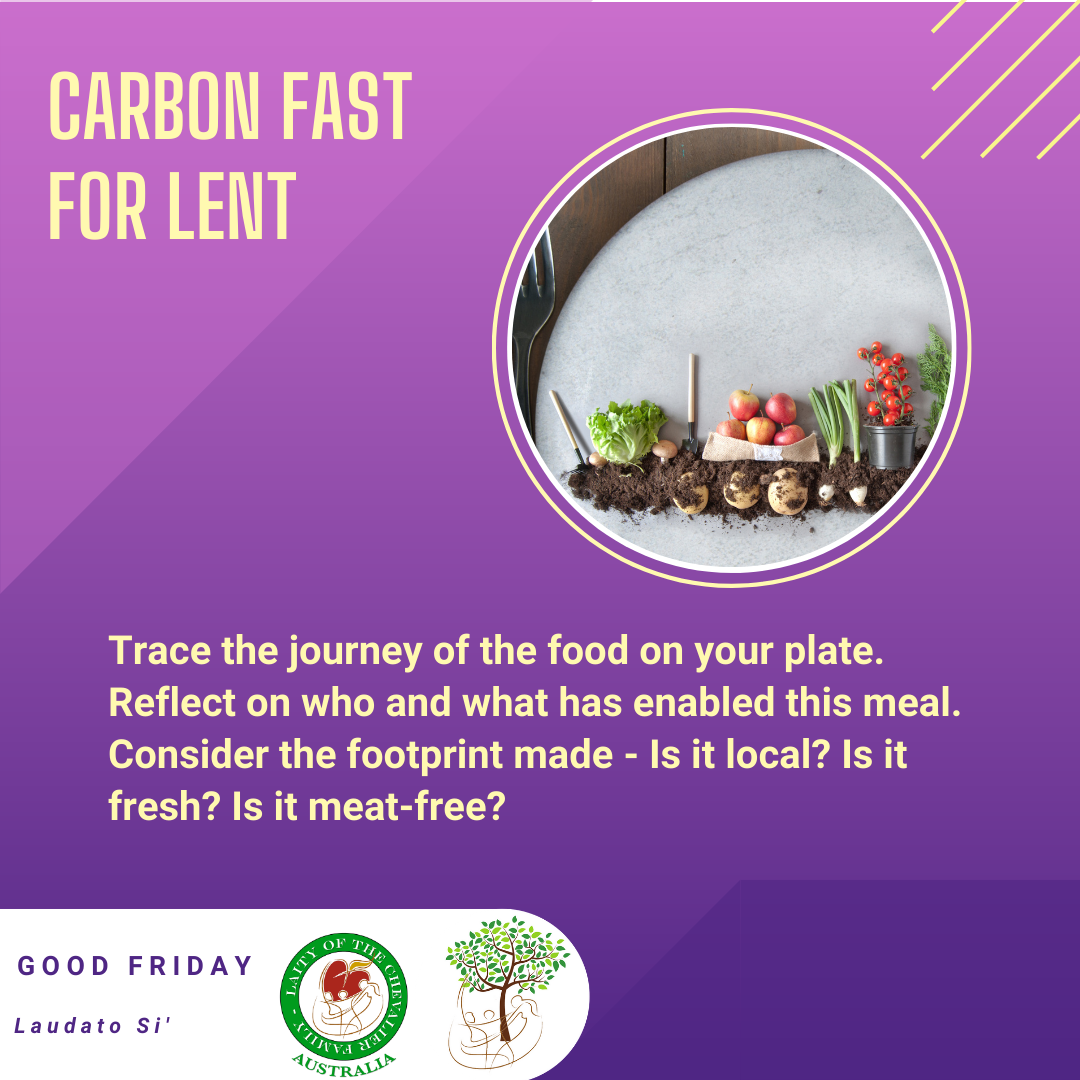 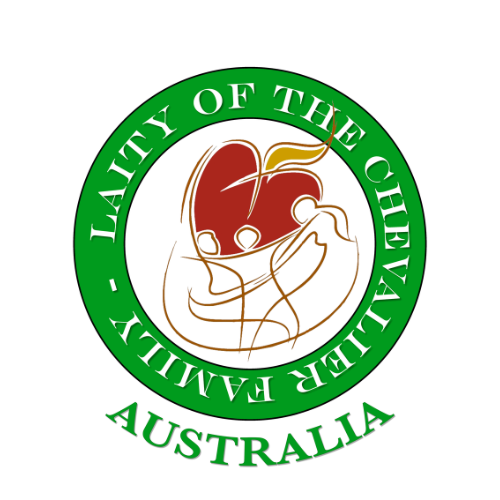 Laity of the Chevalier Family Australia
Spirituality of the Heart in an Australian Lay Context
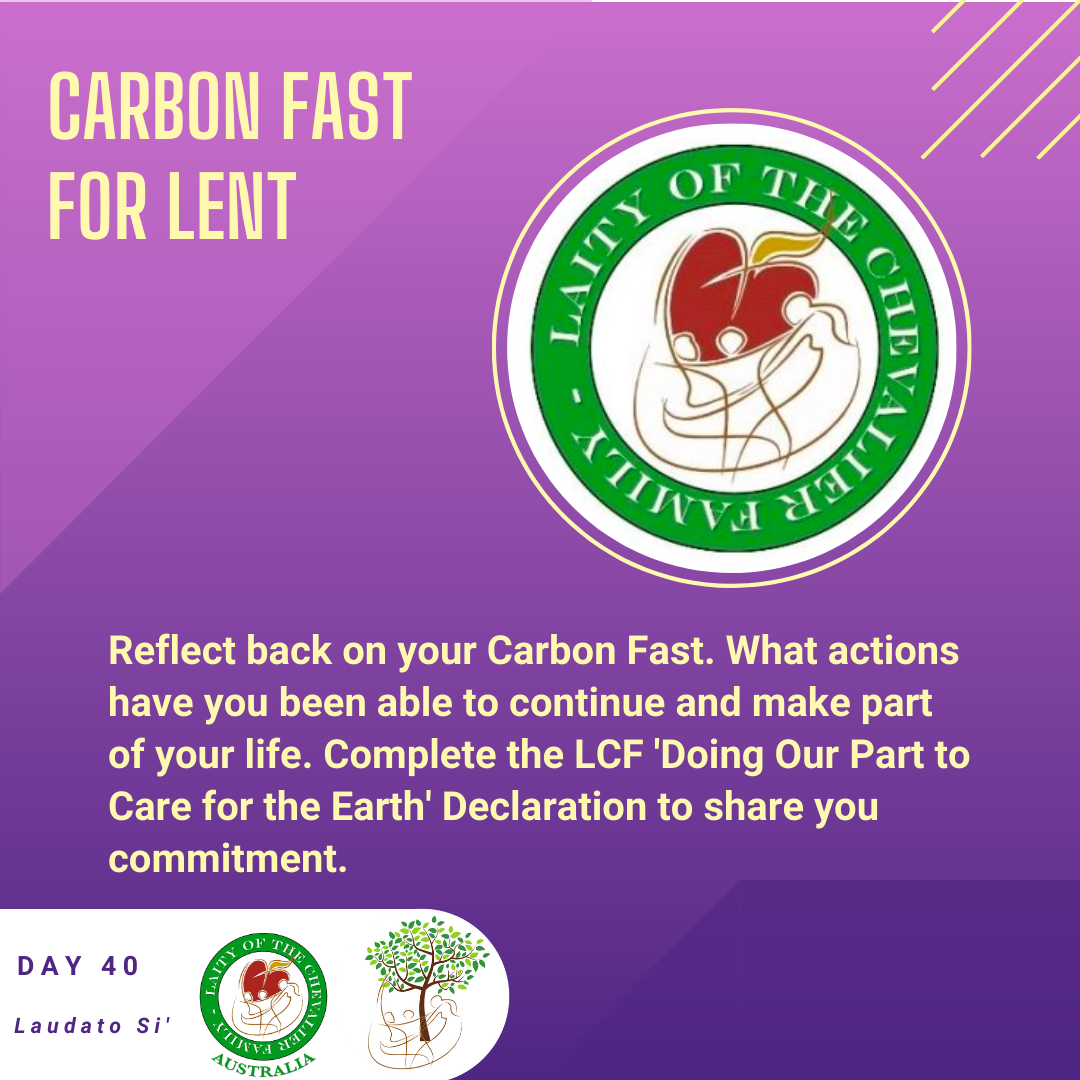 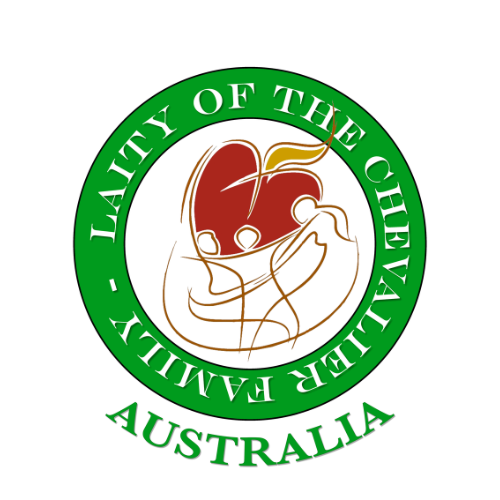 Laity of the Chevalier Family Australia
Spirituality of the Heart in an Australian Lay Context